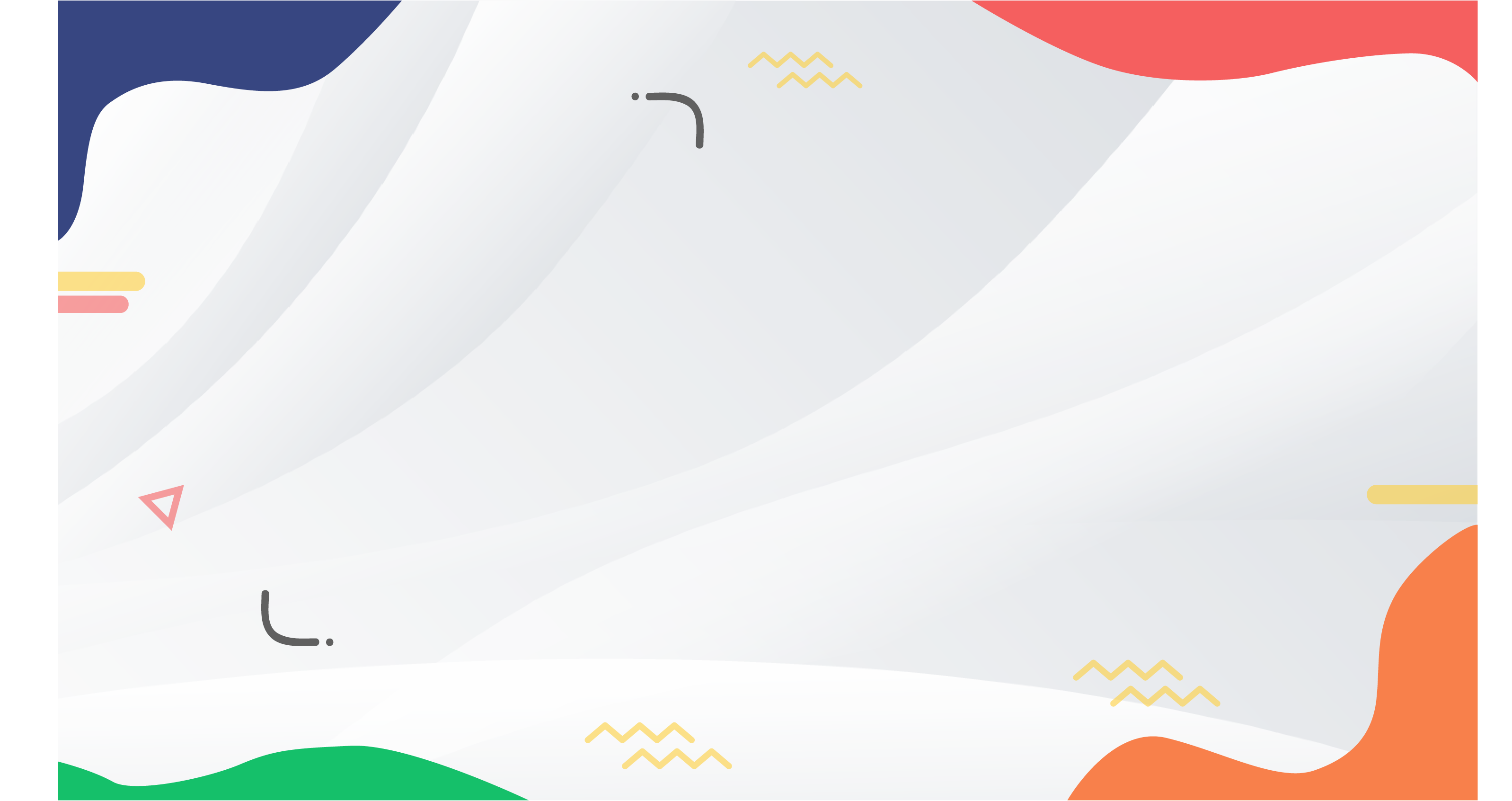 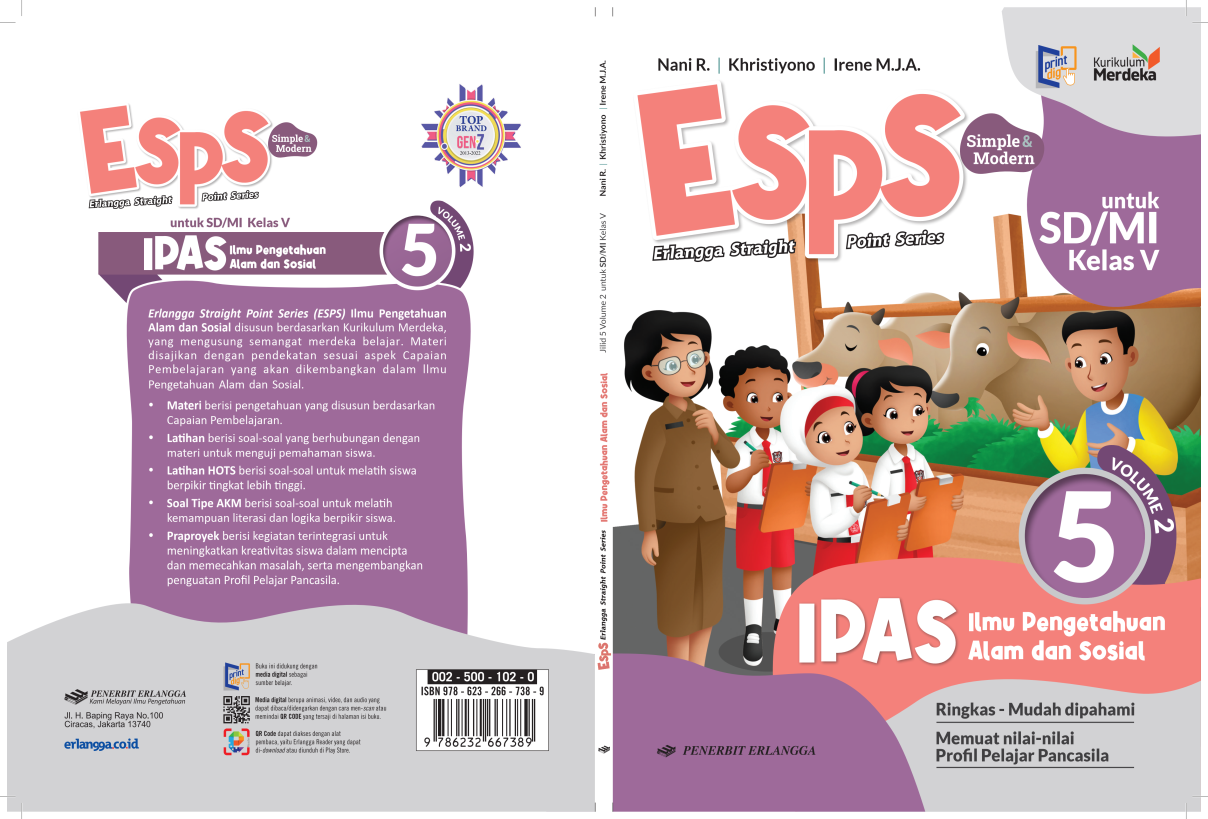 MEDIA MENGAJAR
IPAS Volume 2
UNTUK SD/MI KELAS 5
Bab
6
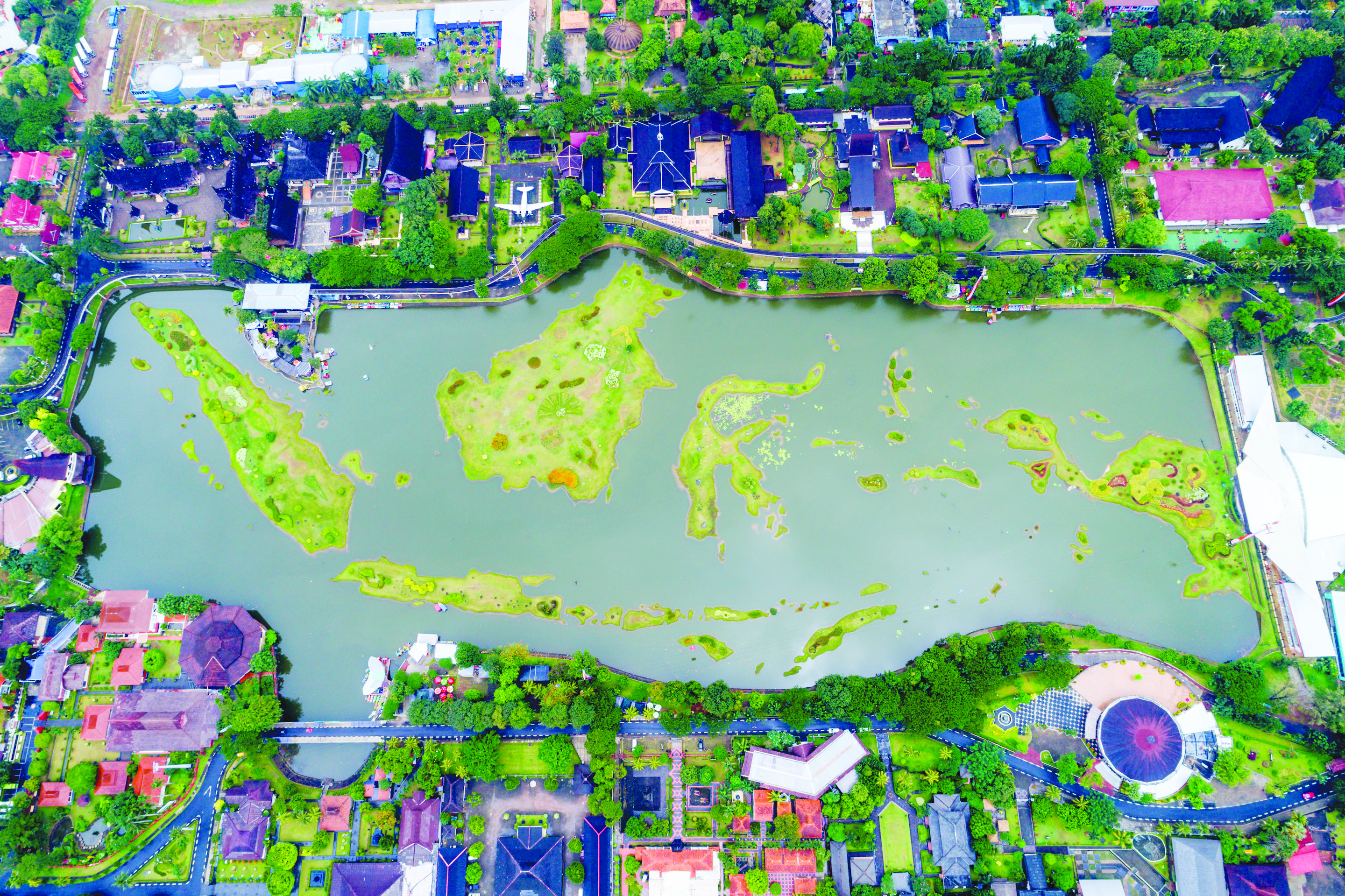 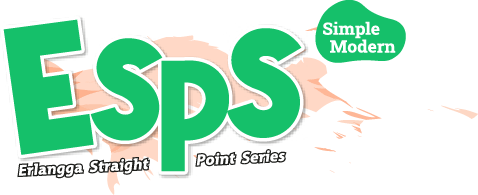 TUJUAN PEMBELAJARAN:
Menjelaskan letak geografis Indonesia.
Menjelaskan posisi geografis Indonesia.
Mengidentifikasi keragaman hayati di Indonesia.
Mengidentifikasi keragaman sumber daya alam  di Indonesia.
Menyajikan informasi mengenai pengaruh letak strategis Indonesia terhadap keragaman sumber daya alam di Indonesia.
Karakteristik Geografis Wilayah Indonesia
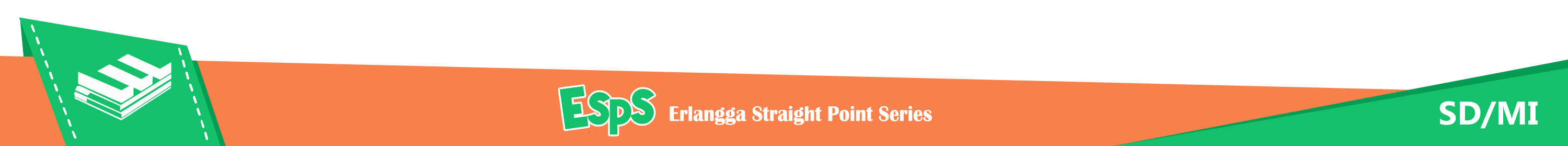 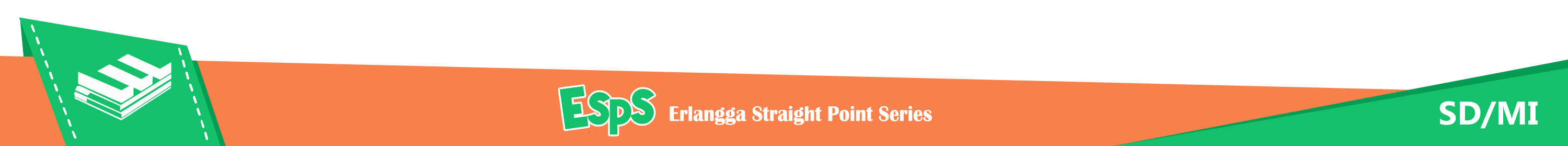 A
Karakteristik Wilayah Indonesia
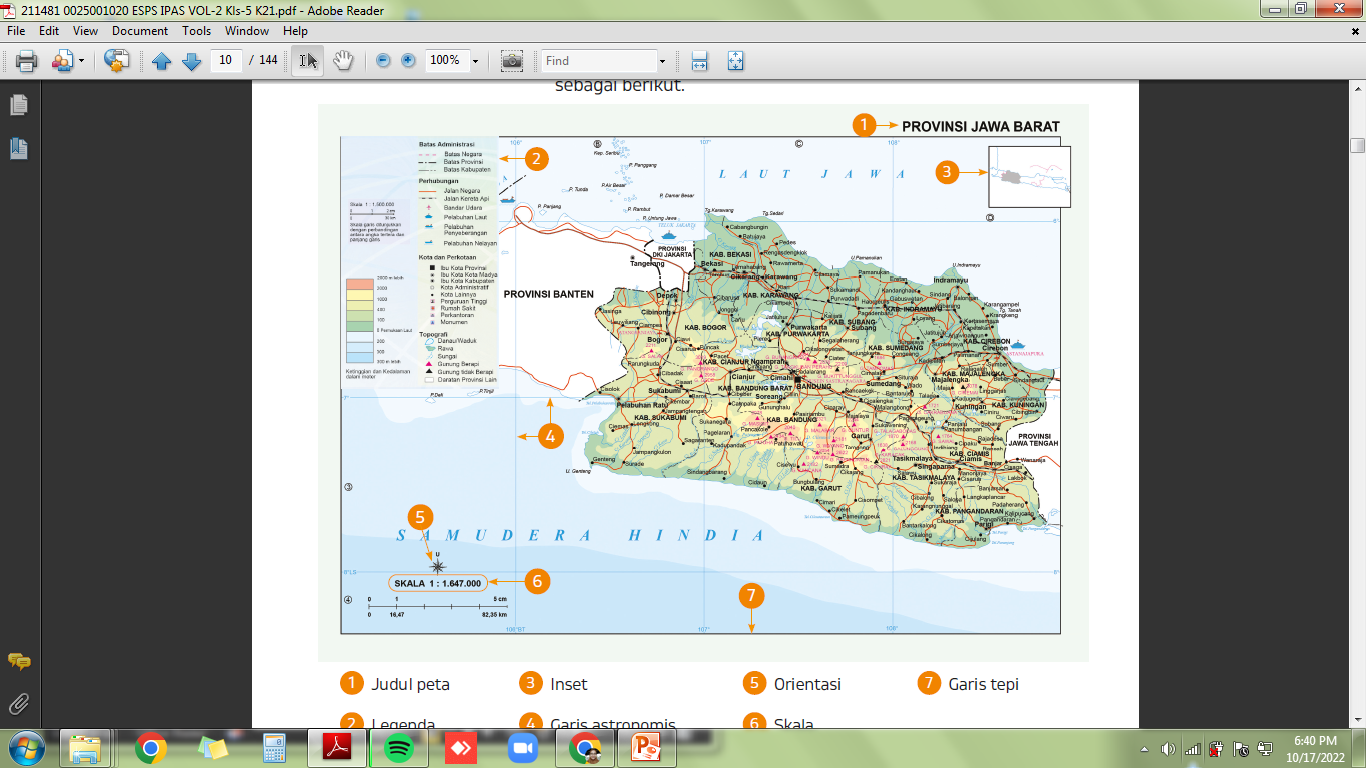 Letak wilayah Indonesia dapat diketahui dengan membaca Peta.
Peta adalah gambar permukaan bumi pada bidang datar dan memiliki skala.
Judul peta
Legenda
Inset peta
Astronomis
Orientasi
Skala
Garis tepi
1
2
3
4
5
6
7
Unsur-unsur Peta
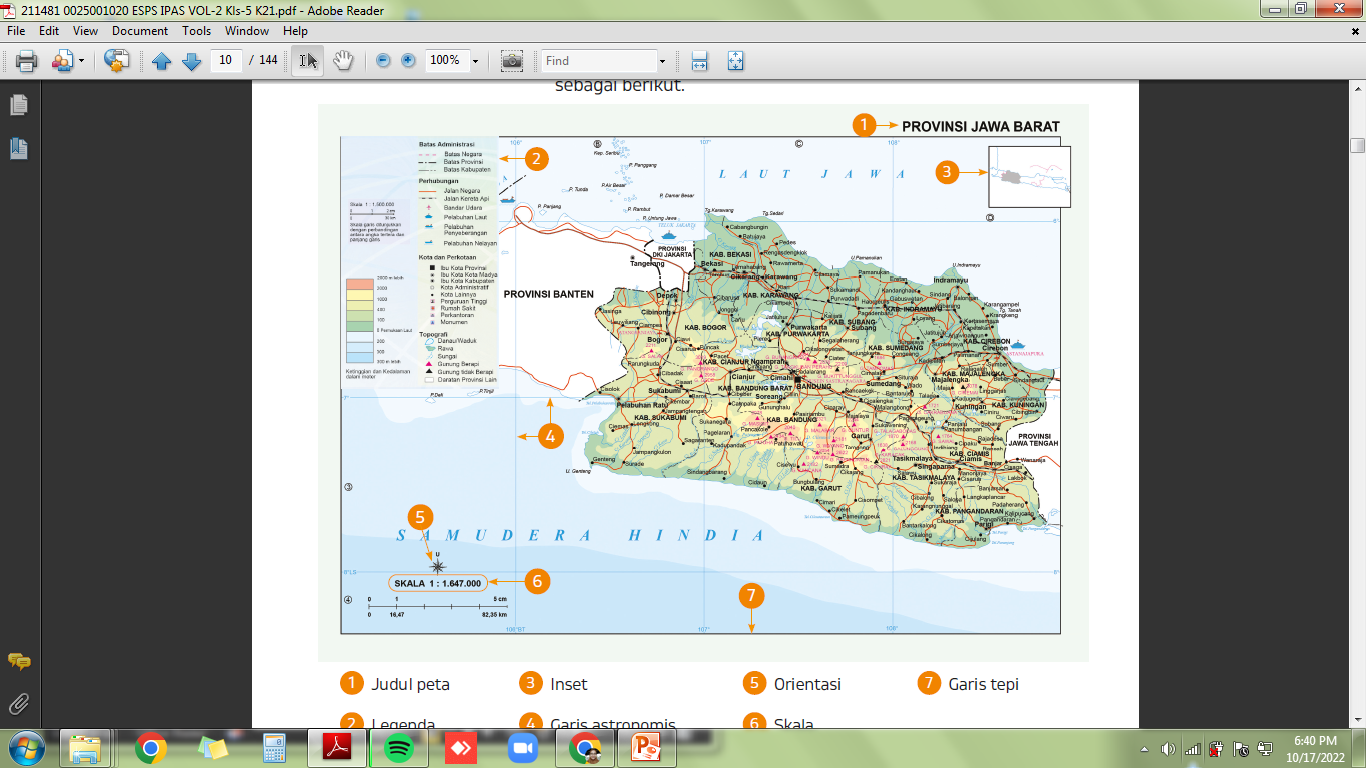 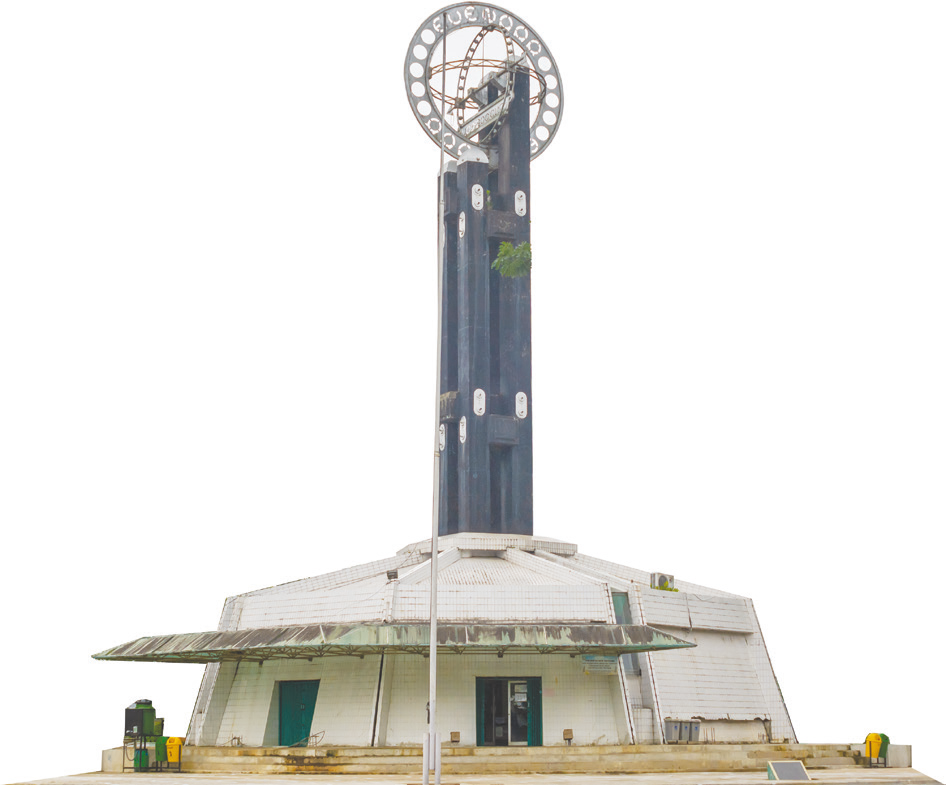 Wilayah Indonesia secara letak geografis berada pada 95° BT–141° BT dan 6° LU–11° LS.
Sumber: www.shutterstock.com
Berdasarkan letak geografisnya, wilayah Indonesia dilalui garis khatulistiwa.
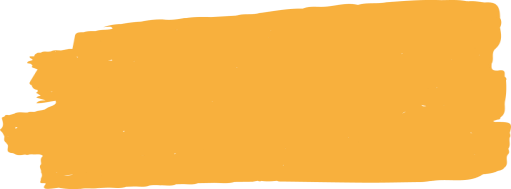 Letak Geografis Indonesia
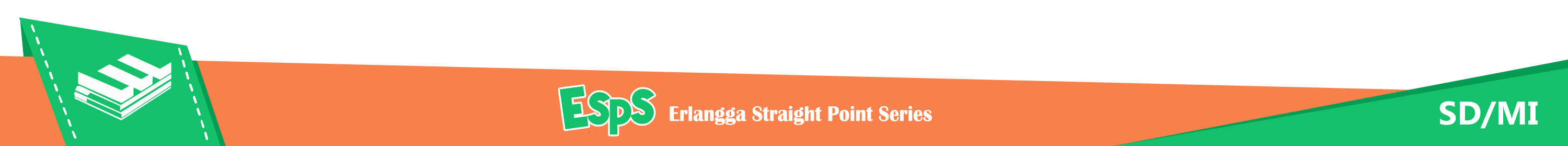 Luas peraian 2/3 dari seluruh wilaya.
Negara kepulauan dikelilingi laut luas.
Penghasil sumber daya panganan laut.
Mata pencaharian maritim.
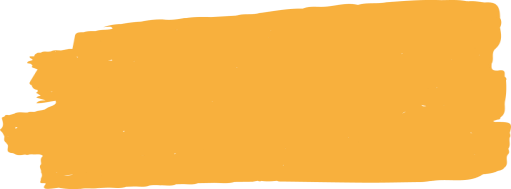 Sumber: www.shutterstock.com
Indonesia sebagai Negara Maritim
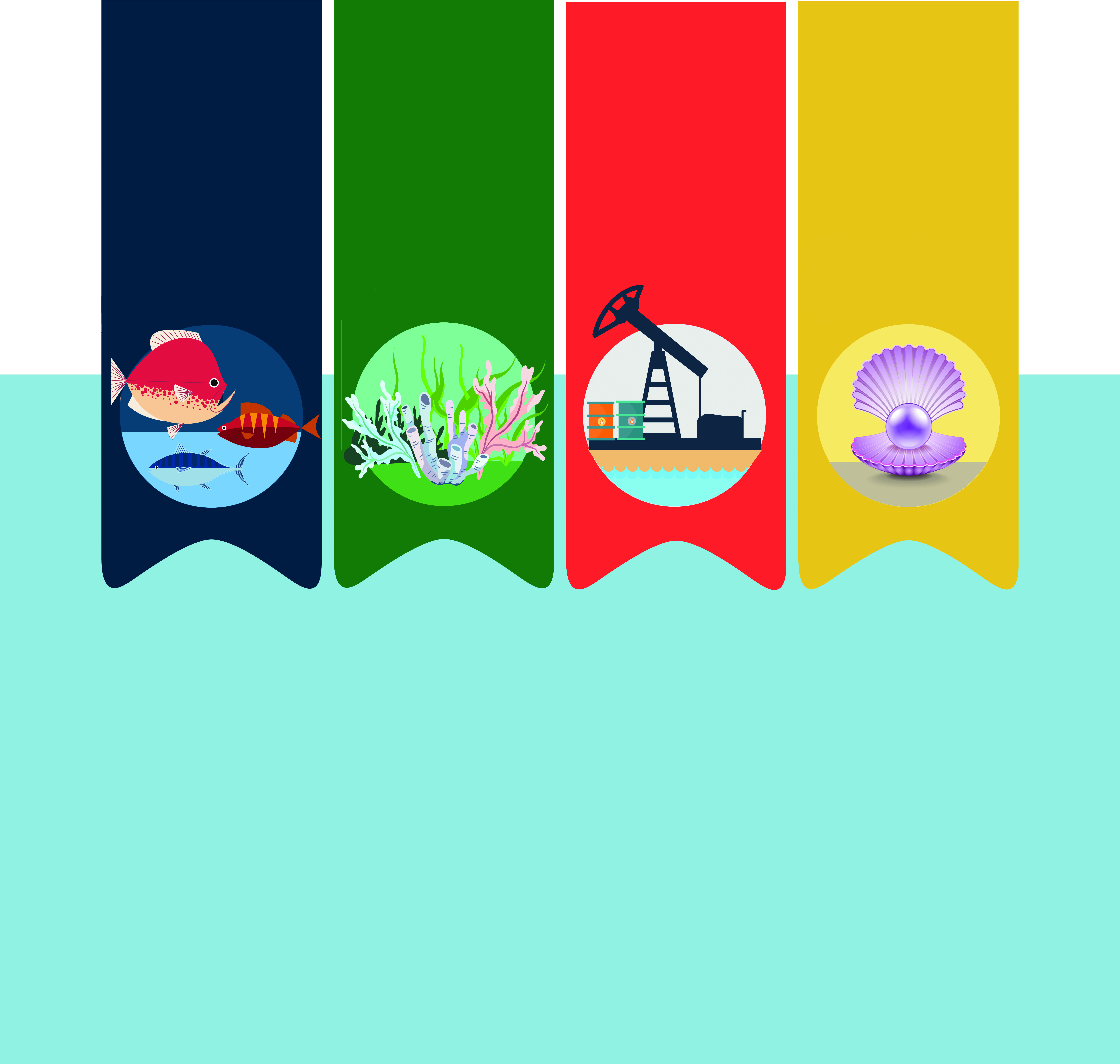 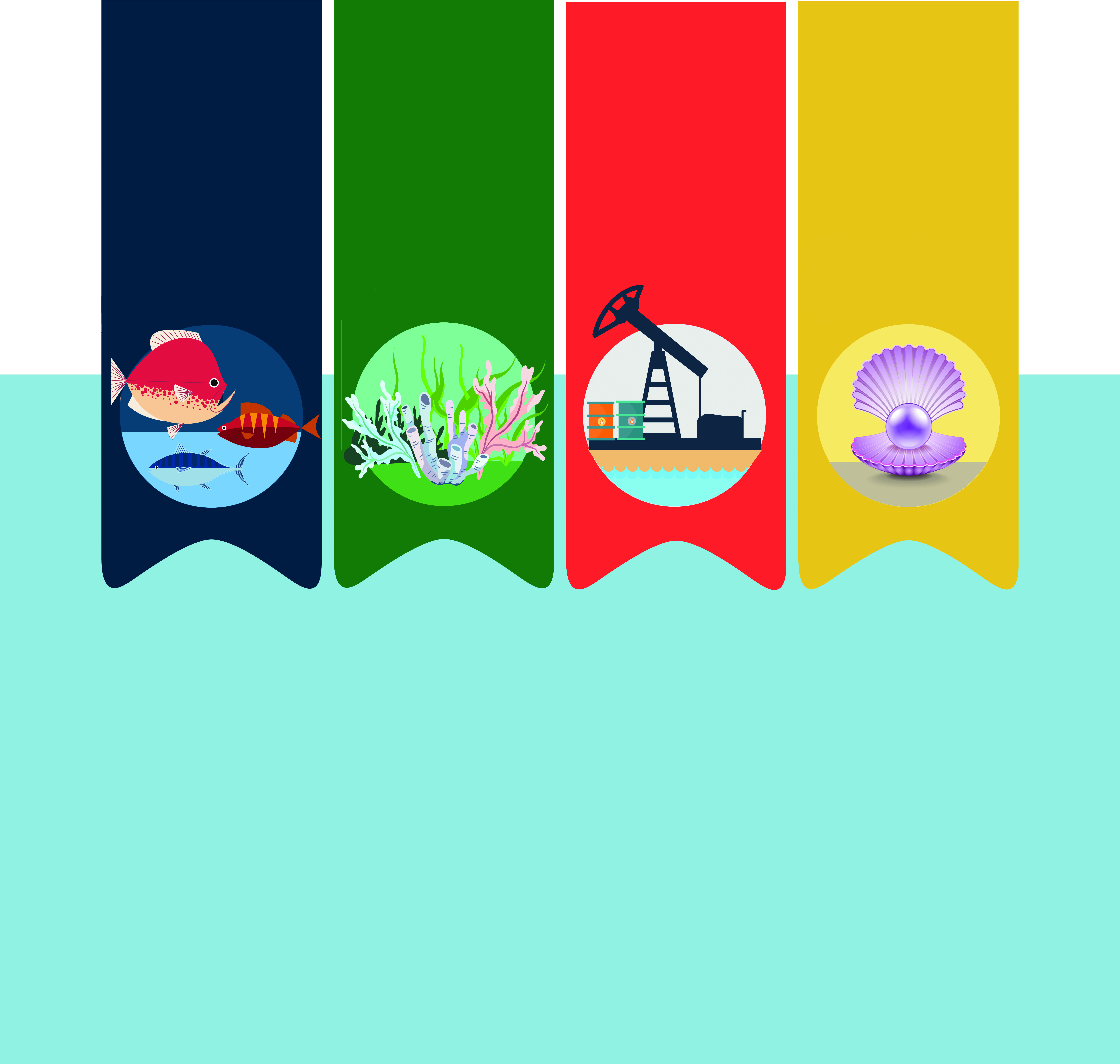 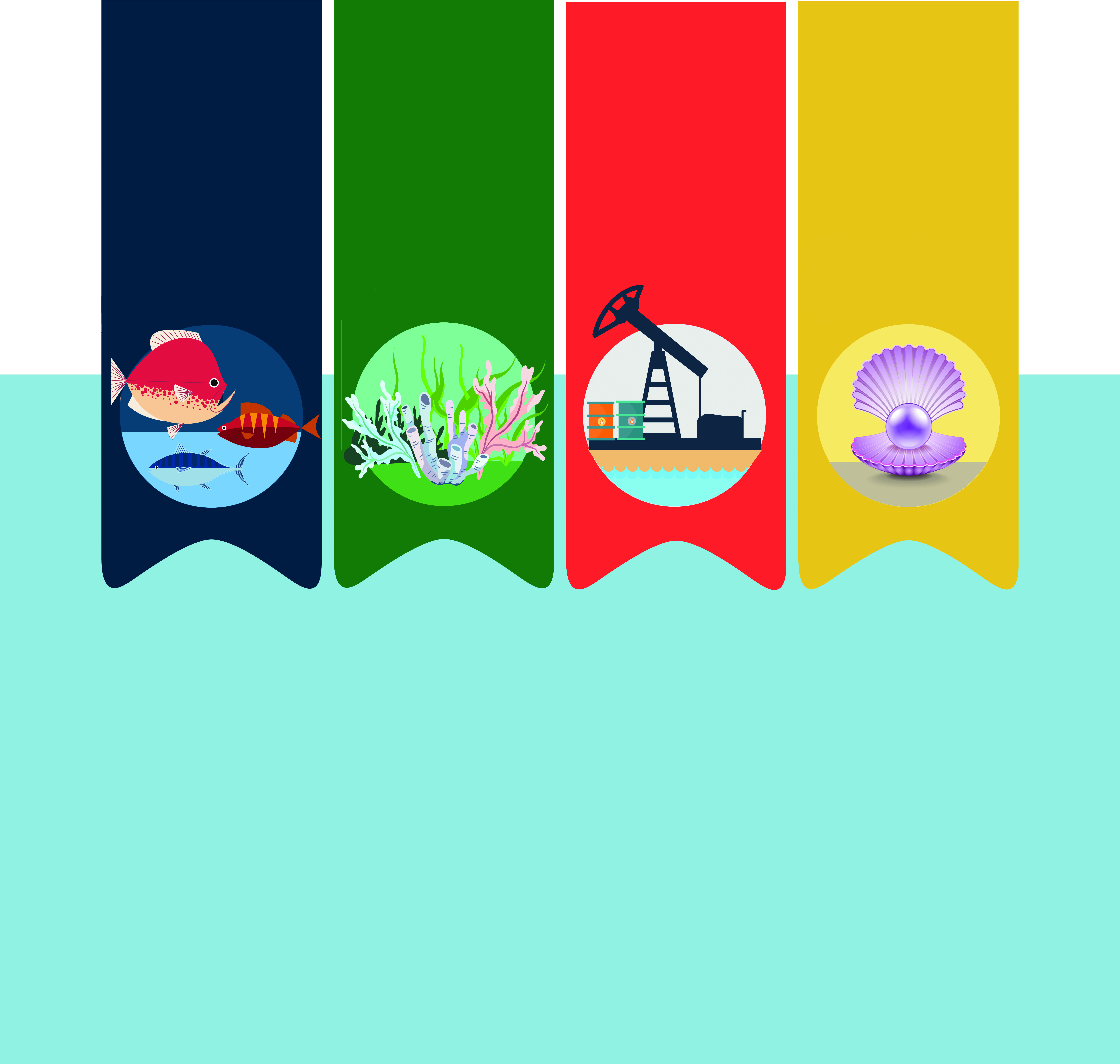 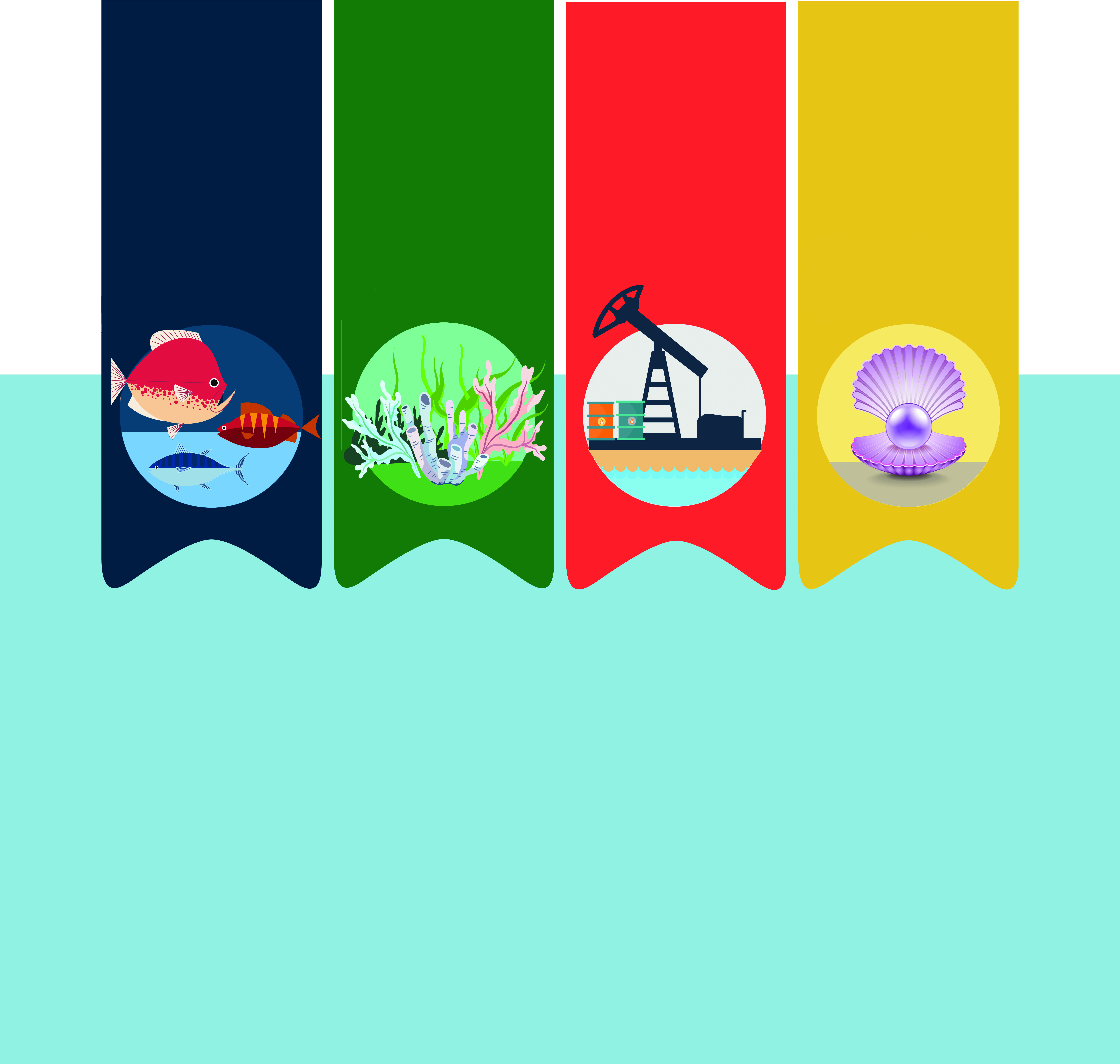 Sumber bahan pangan, berupa ikan laut.
Terumbu karang sebagai habitat fauna laut.
Terumbu karang sebagai habitat fauna laut.
Mutiara yang dihasilkan oleh kerang tiram.
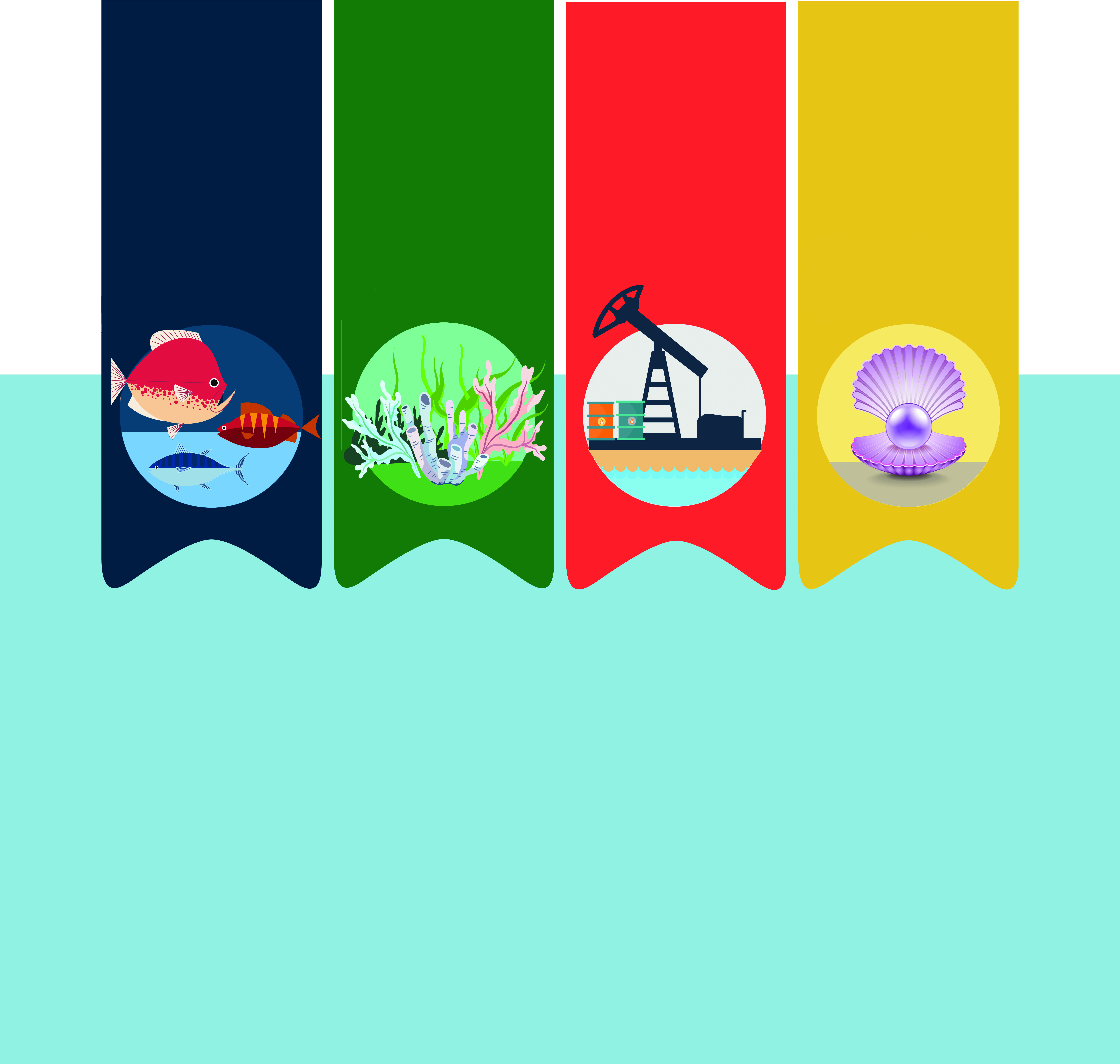 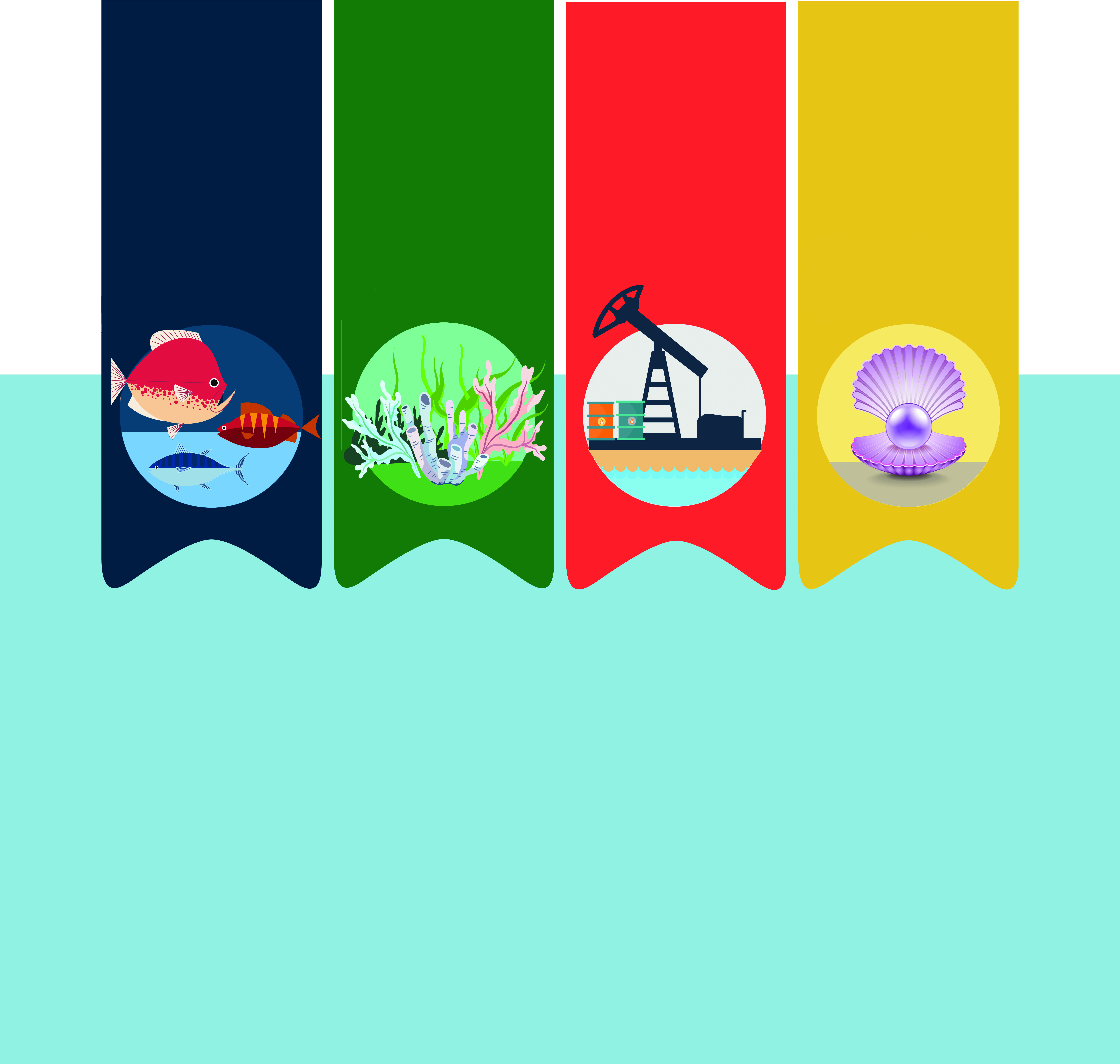 Contoh Potensi Bahari
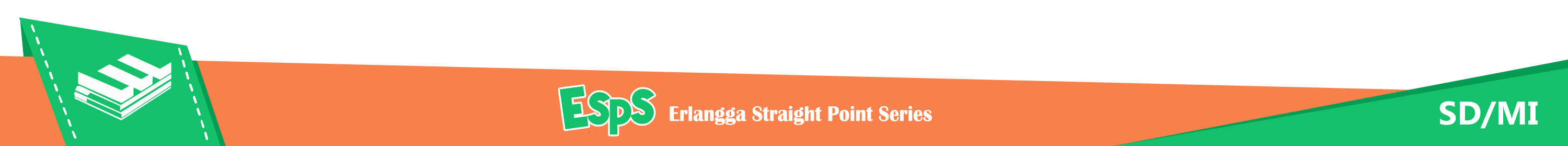 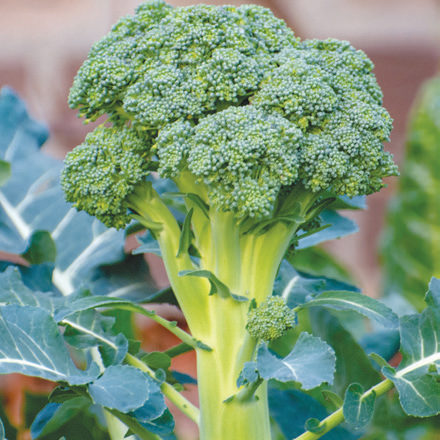 Wilayah Indonesia memiliki banyak tanah yang subur.
Brokoli banyak dibudidayakan petani.
Tanah subur dimanfaatkan petani untuk kegiatan pertanian.
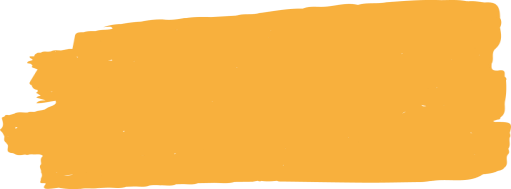 Indonesia sebagai Negara Agraris
Sumber: www.shutterstock.com
B
Karakteristik Hayati di Indonesia
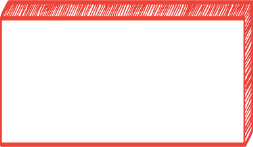 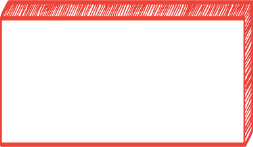 Sebagai negara tropis, Indonesia memiliki keragaman hayati yang tinggi.
Peralihan
Australis
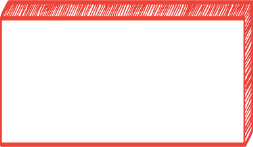 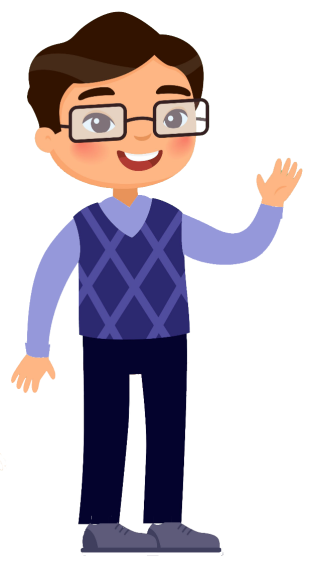 Asiatis
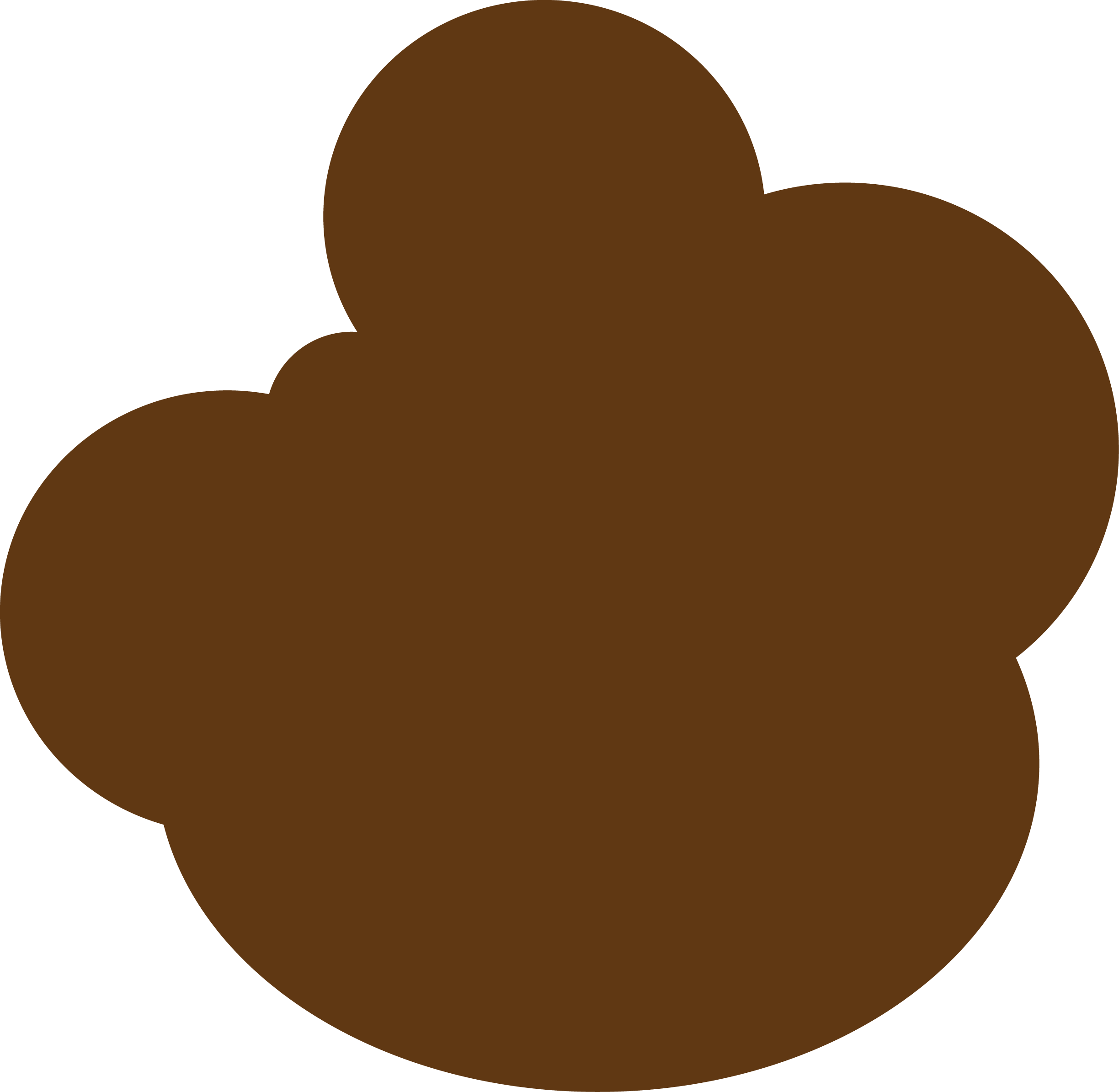 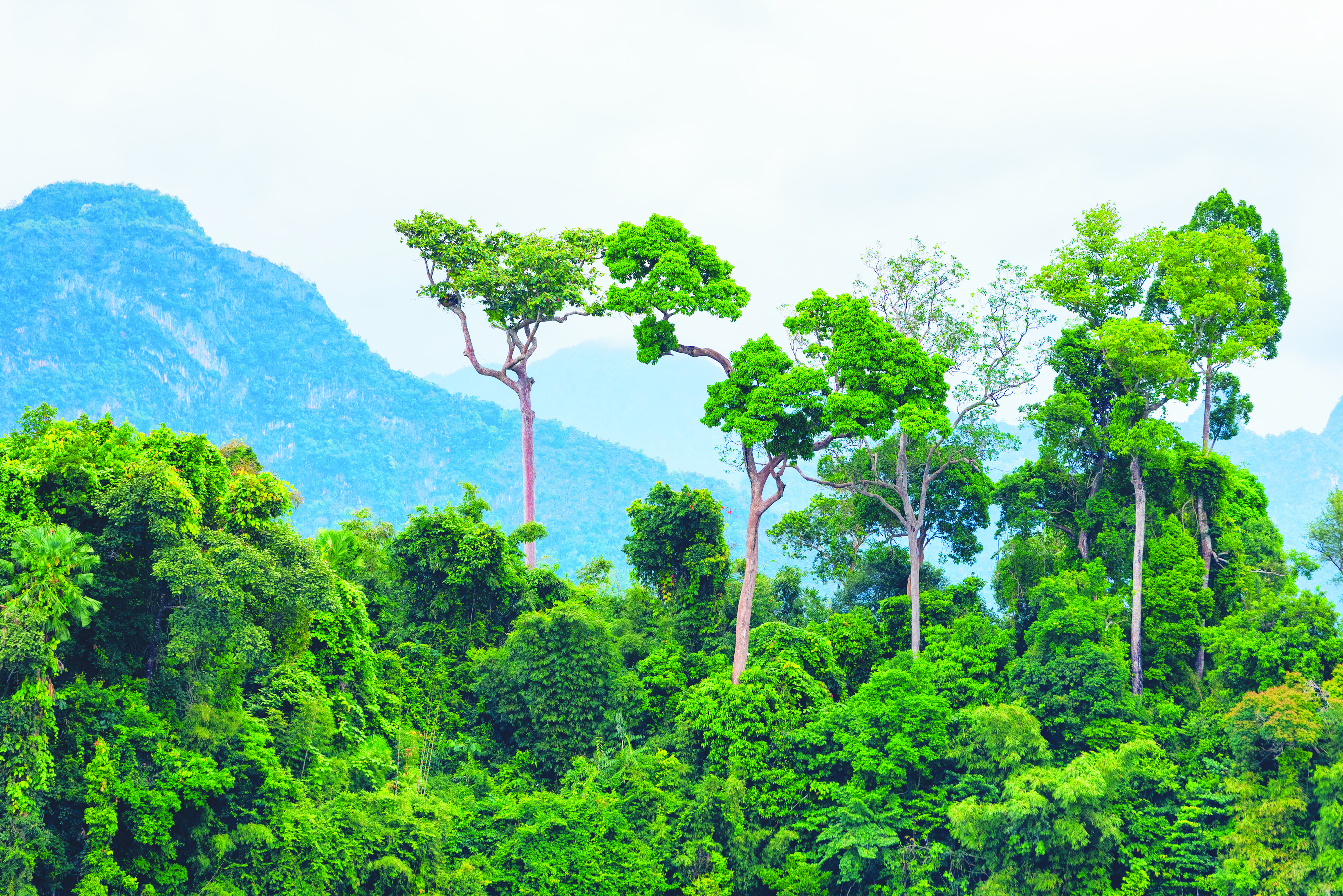 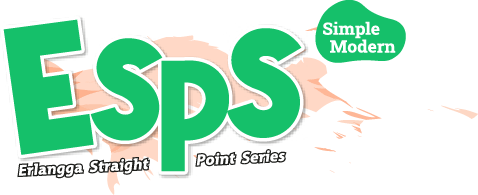 Flora Asiatis
Tersebar di wilayah
Indonesia bagian barat, yaitu Sumatra, Jawa, Kalimantan, dan Bali yang dibatasi garis Wallace.
Sumber: www.shutterstock.com
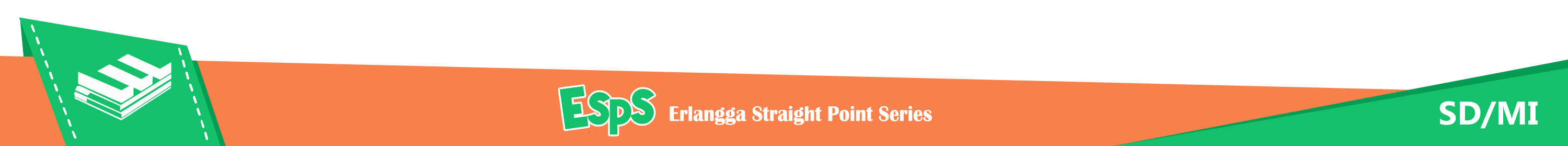 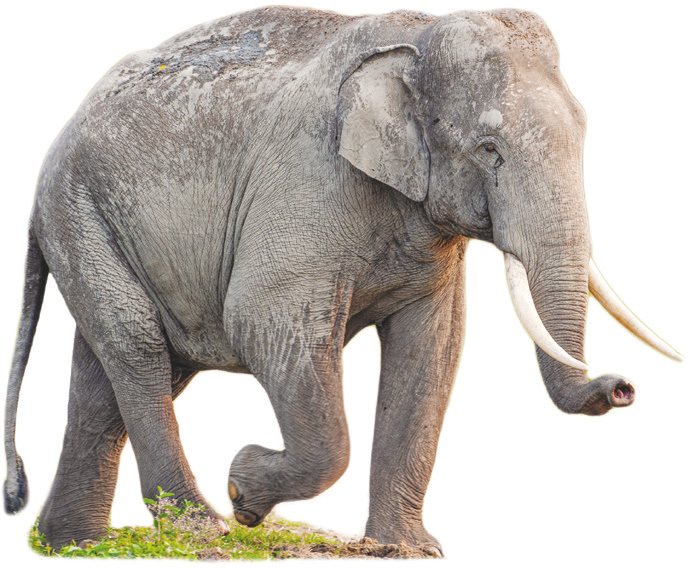 Tersebar di wilayah Sumatra, Jawa, Bali, dan Kalimantan.
Gajah sumatra
Banyak mamalia bertubuh besar dan primata.
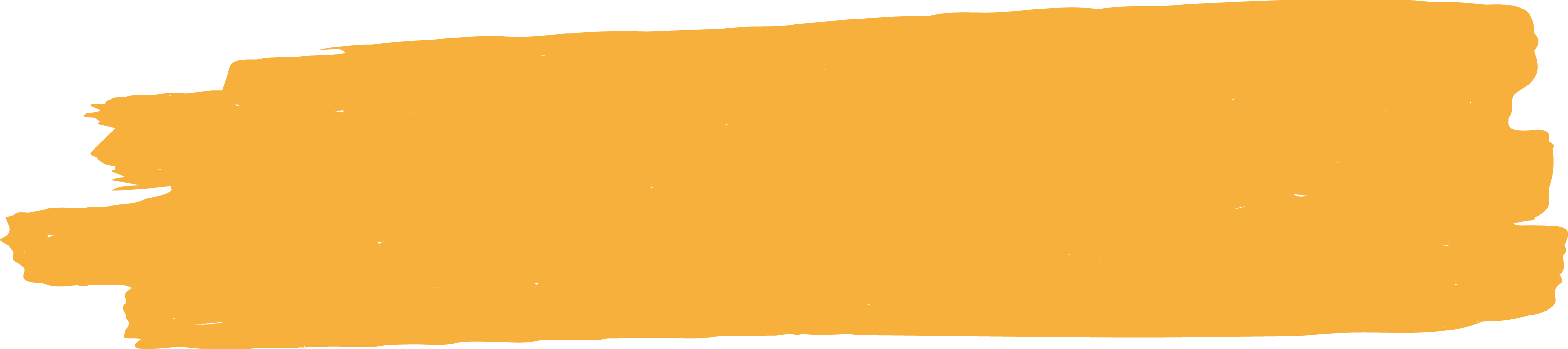 Fauna Asiatis
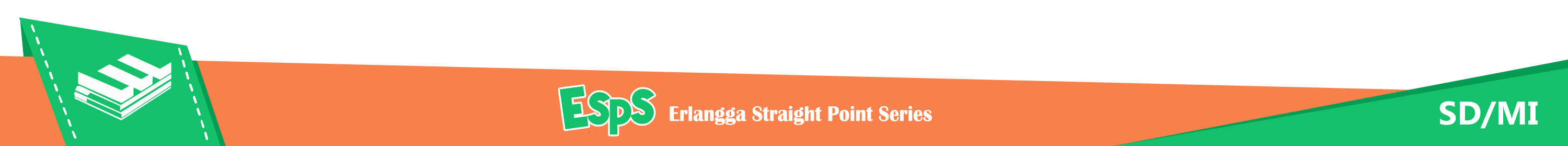 Sumber: www.shutterstock.com
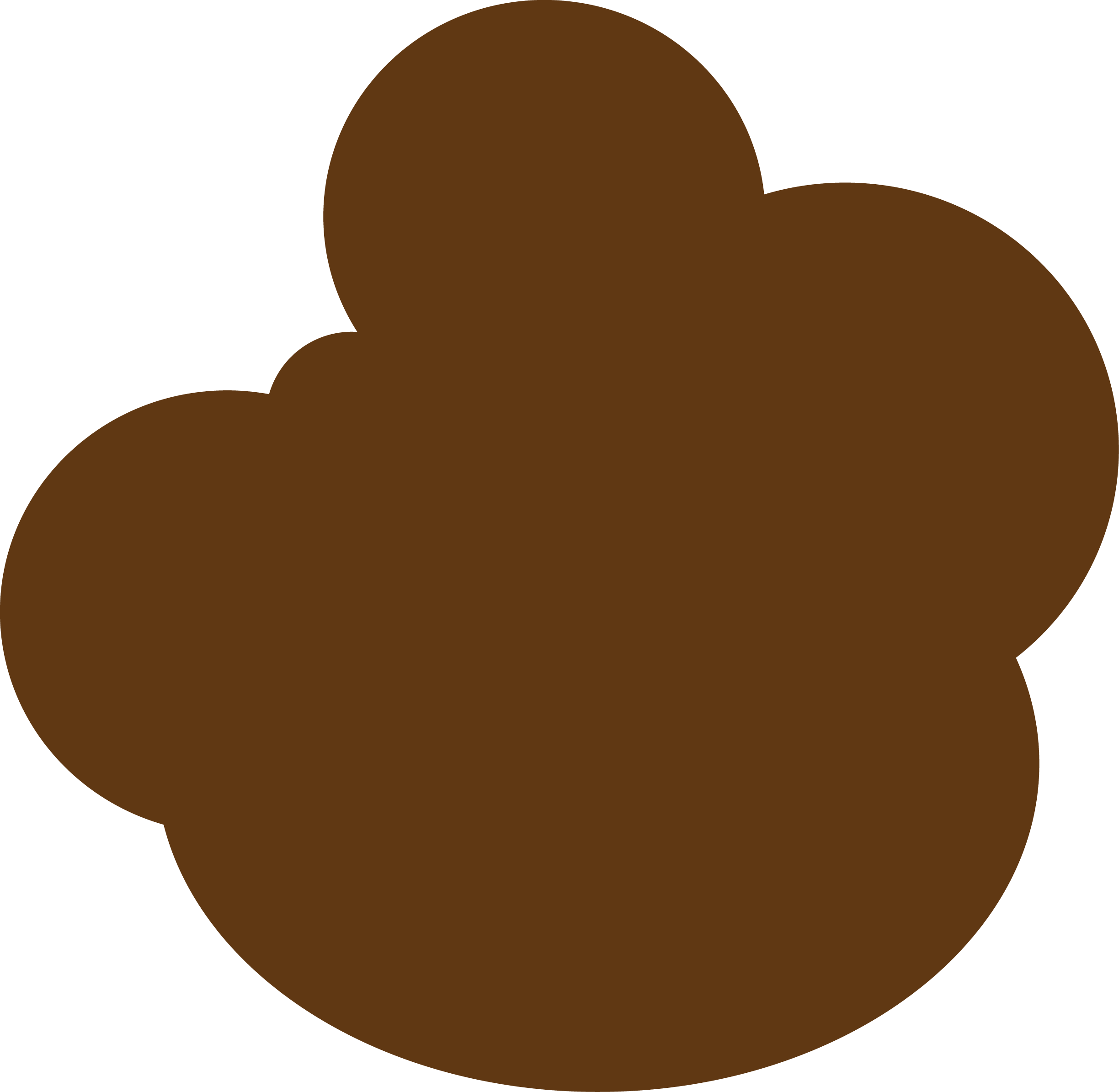 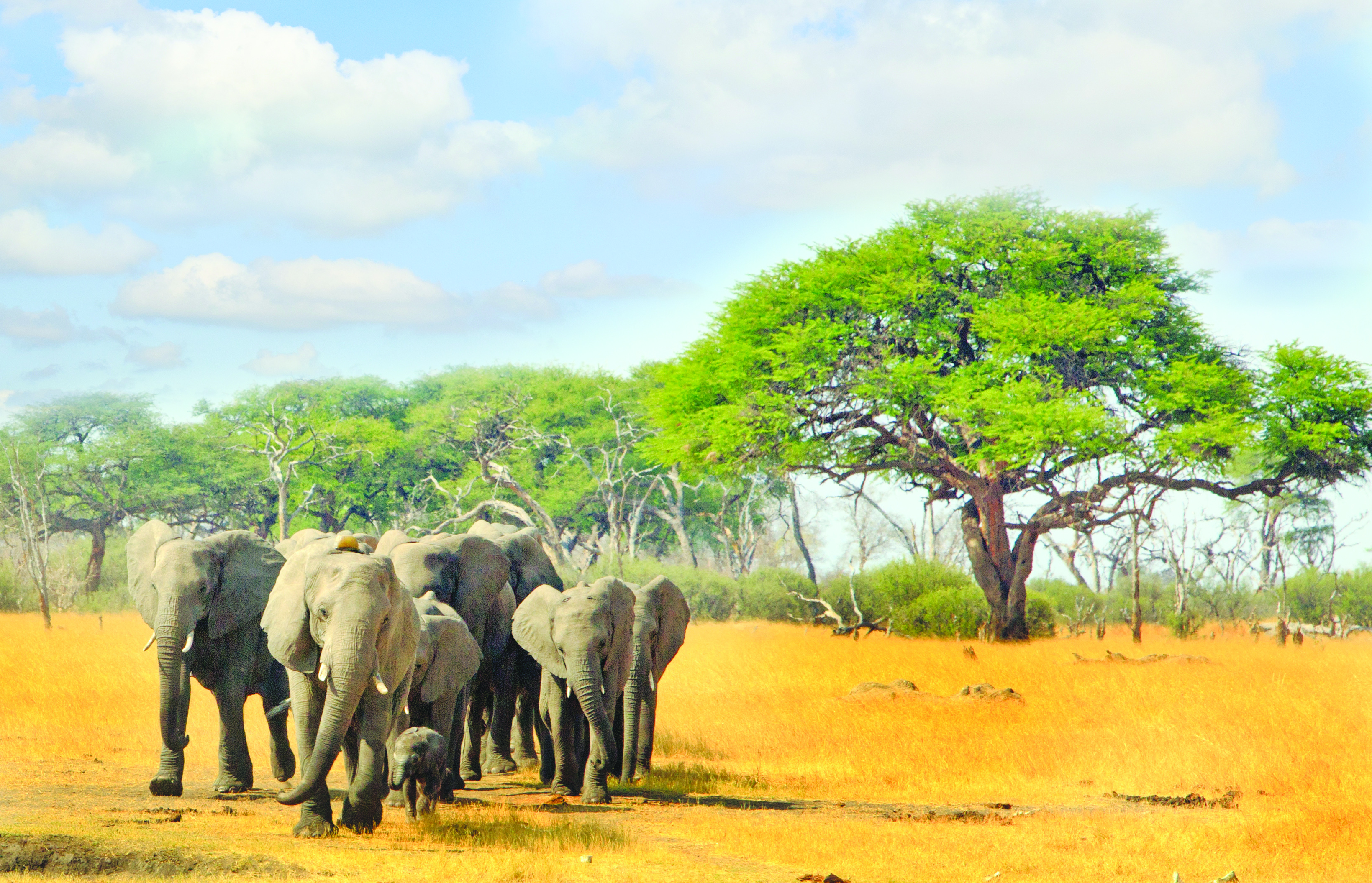 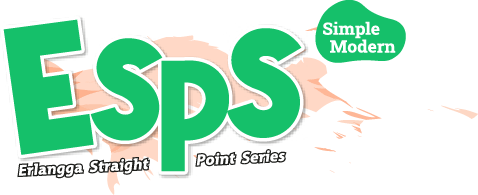 Flora Peralihan
tersebar di wilayah Sulawesi, Nusa Tenggara, dan Maluku yang dibatasi garis Weber.
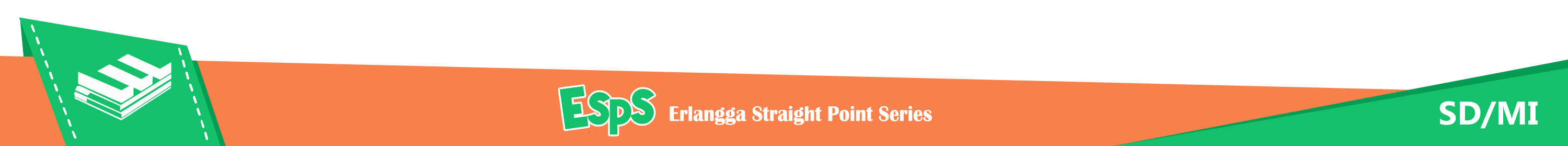 Sumber: www.shutterstock.com
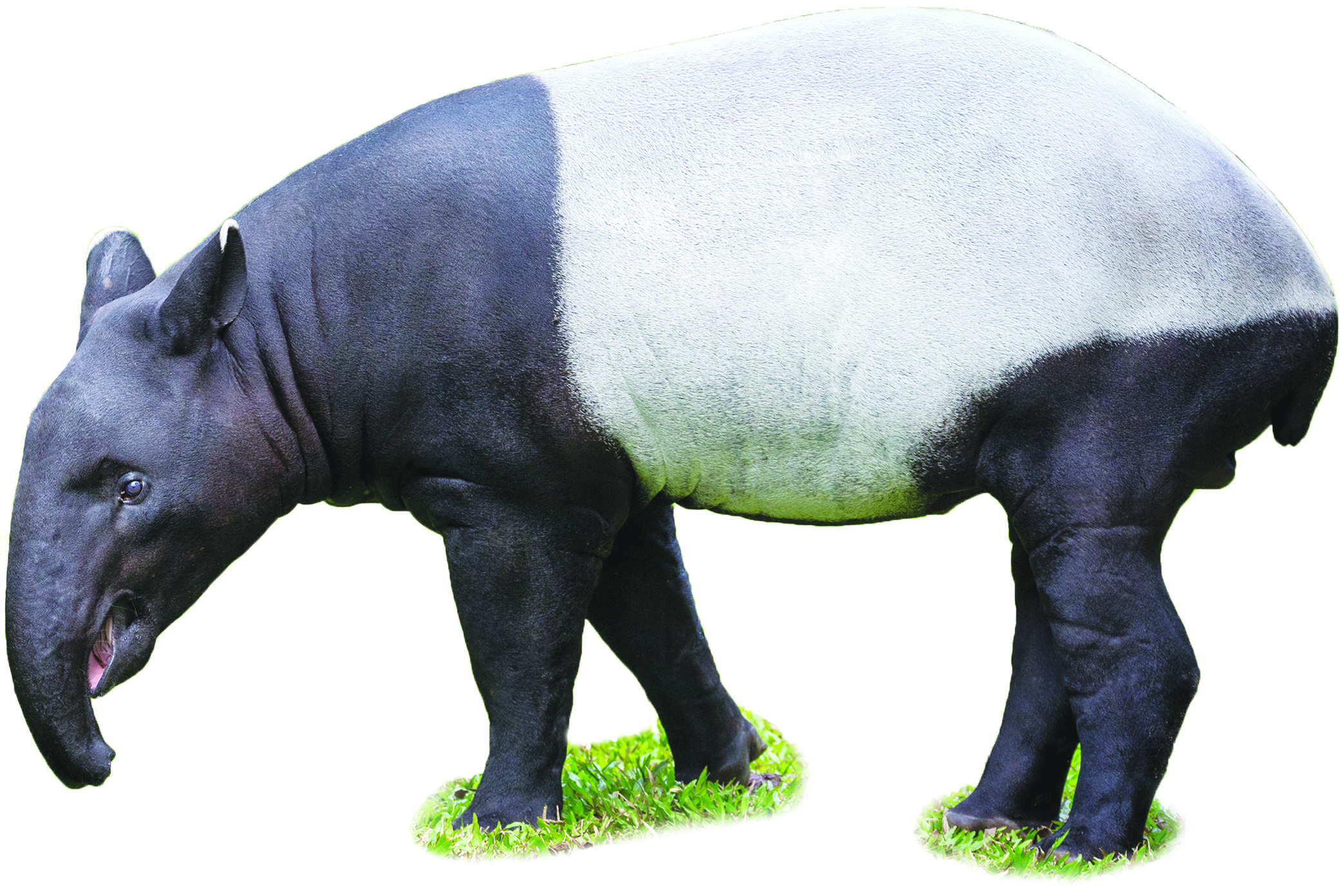 Tersebar di wilayah Sulawesi, Maluku, Nusa Tenggara, dan pulau kecil di sekitarnya.
Tapir
Banyak terdapat hewan endemik Indonesia.
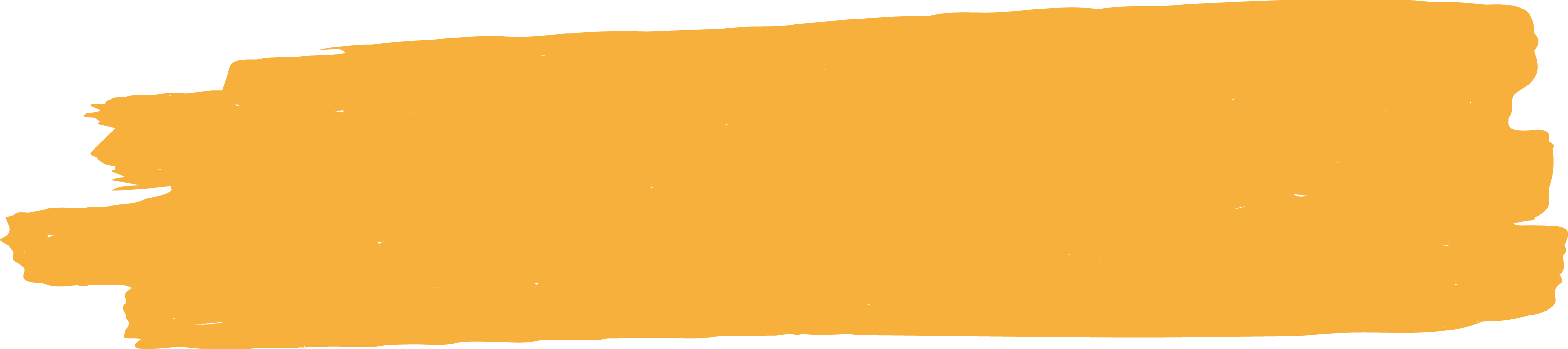 Sumber: www.shutterstock.com
Fauna Peralihan
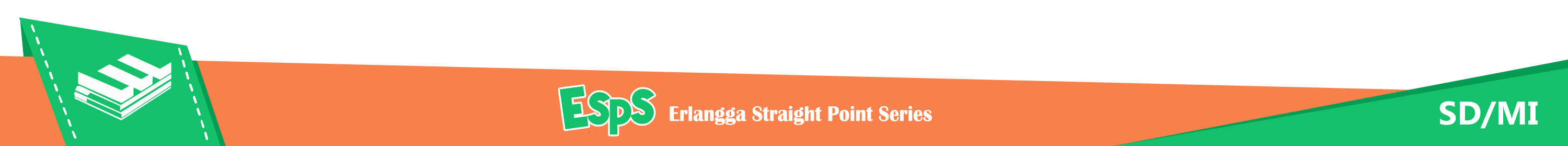 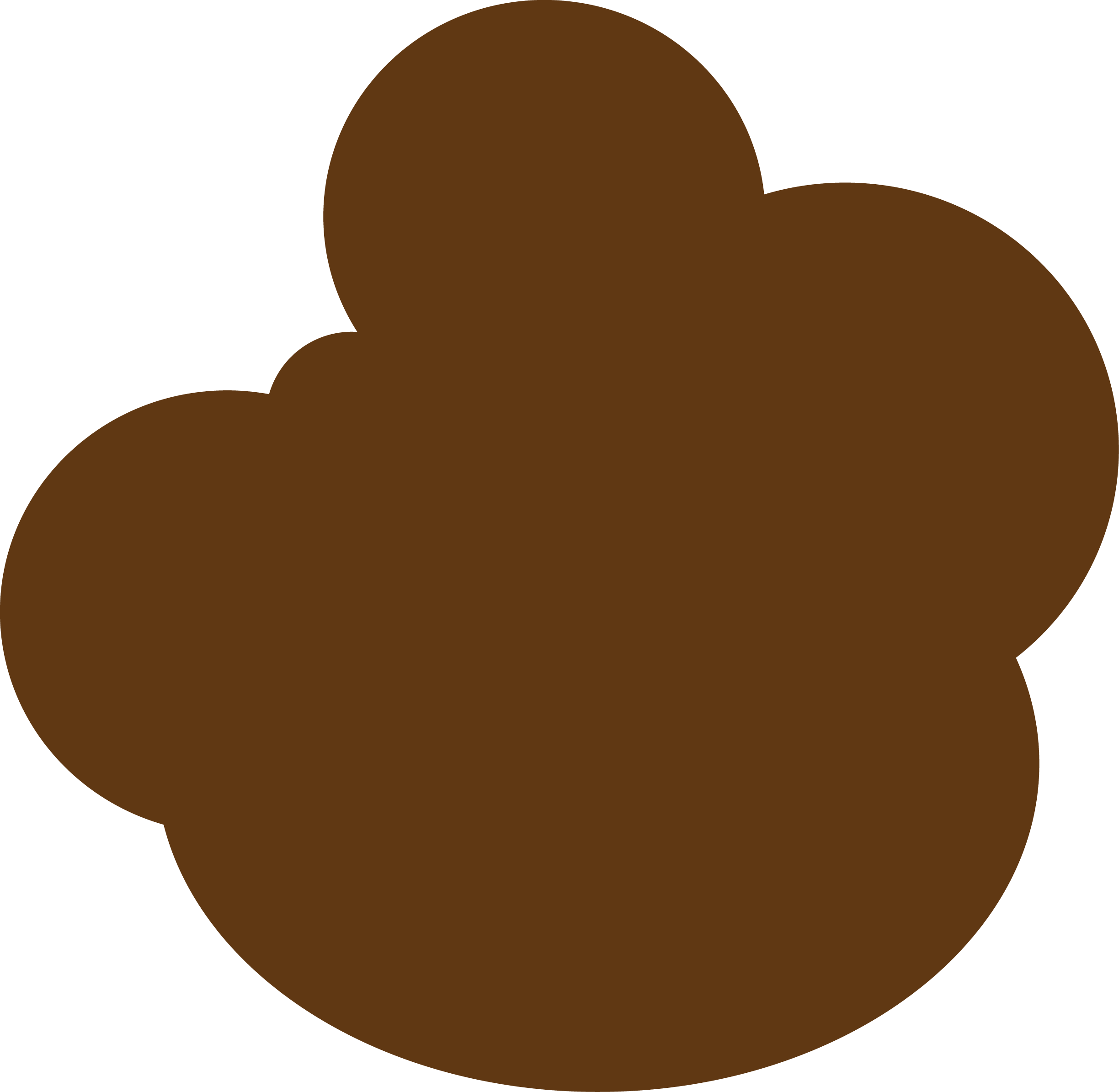 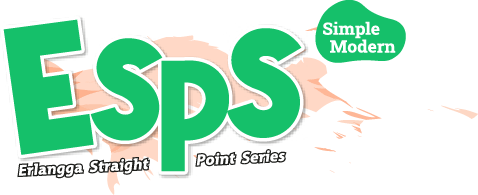 Flora Australis
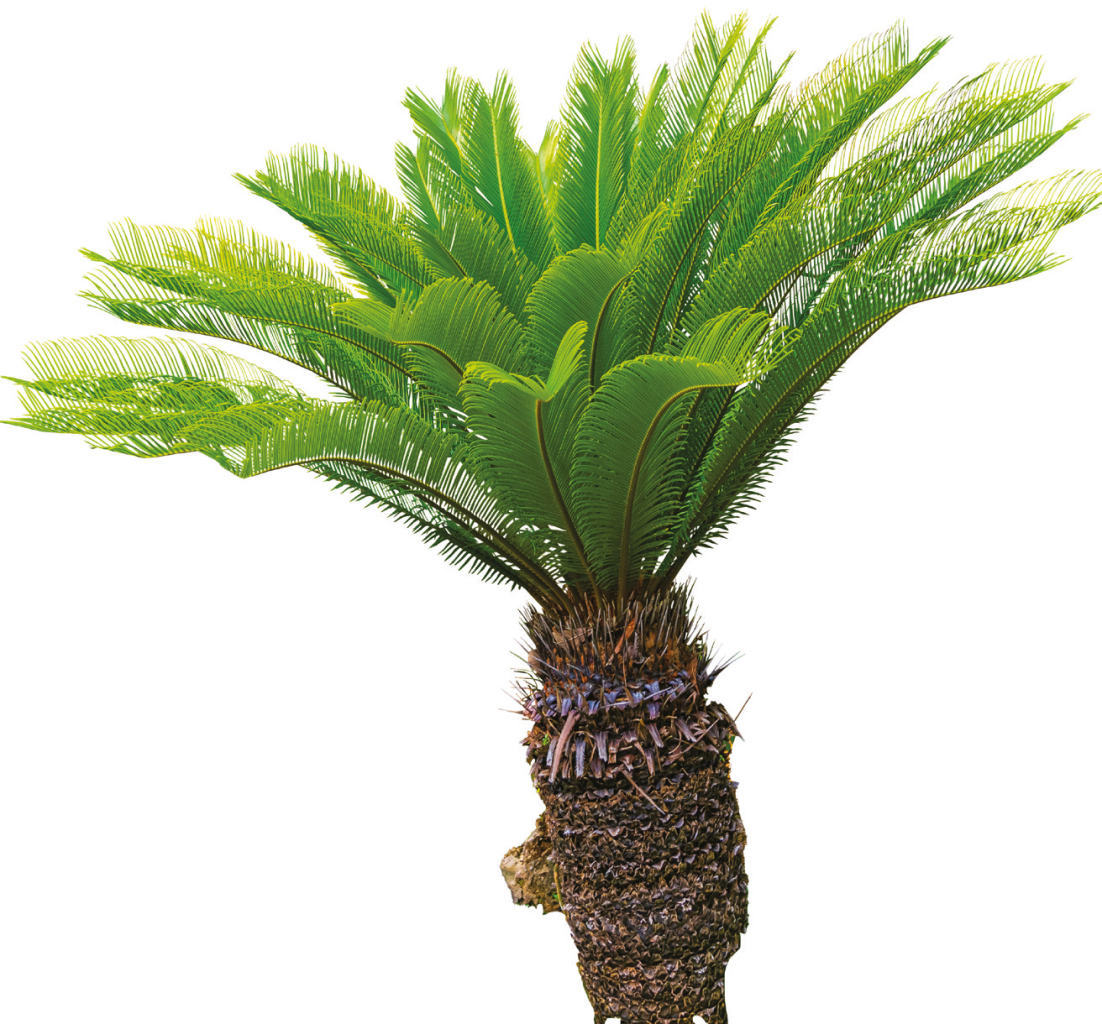 Tumbuhan sagu
Tersebar di wilayah
Indonesia bagian timur, yaitu 
Pulau Papua, Maluku, dan sekitarnya.
Sumber: www.shutterstock.com
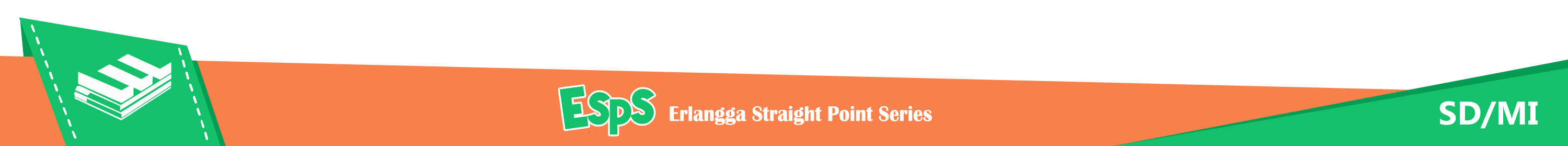 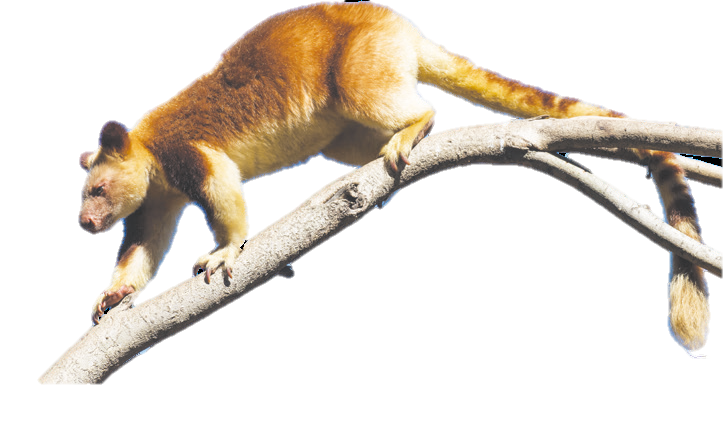 Tersebar di wilayah Papua, Maluku, dan sekitarnya.
Kanguru pohon
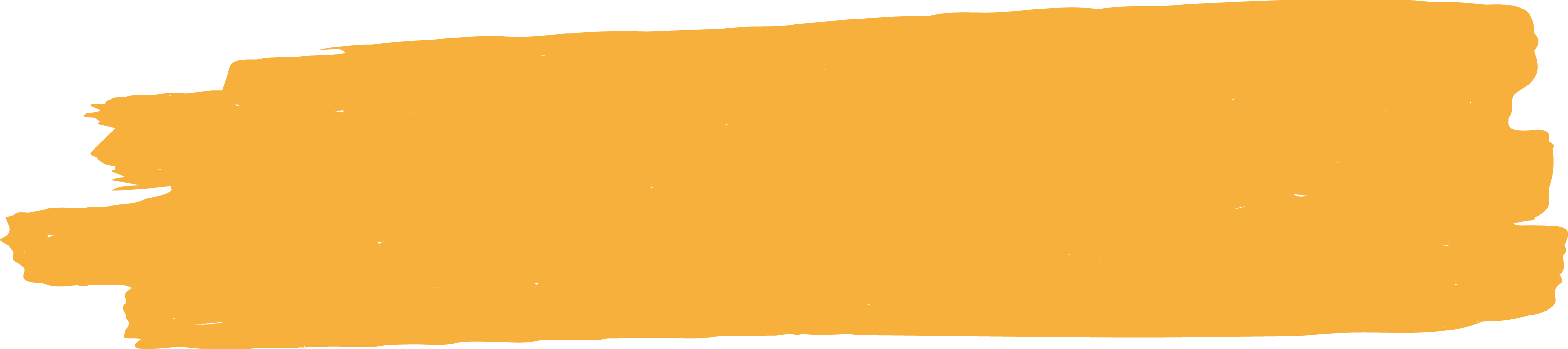 Fauna Australis
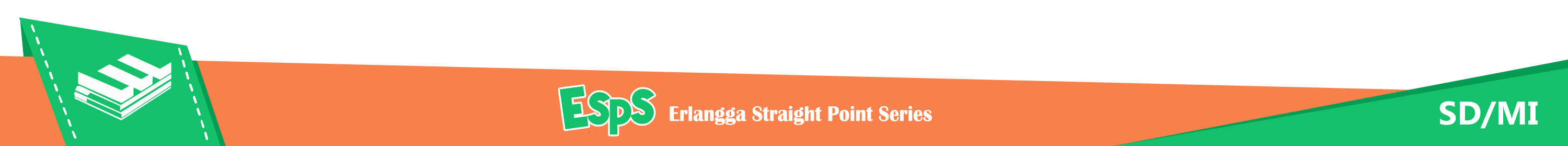 Sumber: www.shutterstock.com
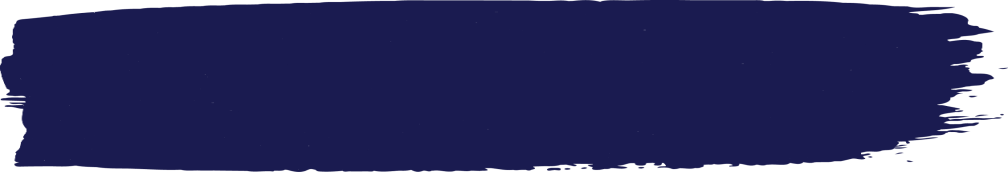 Keragaman Sumber Daya Alam di Indonesia
Pemanfaatan SDM sebagai bahan pangan untuk memenuhi kebutuhan gizi.
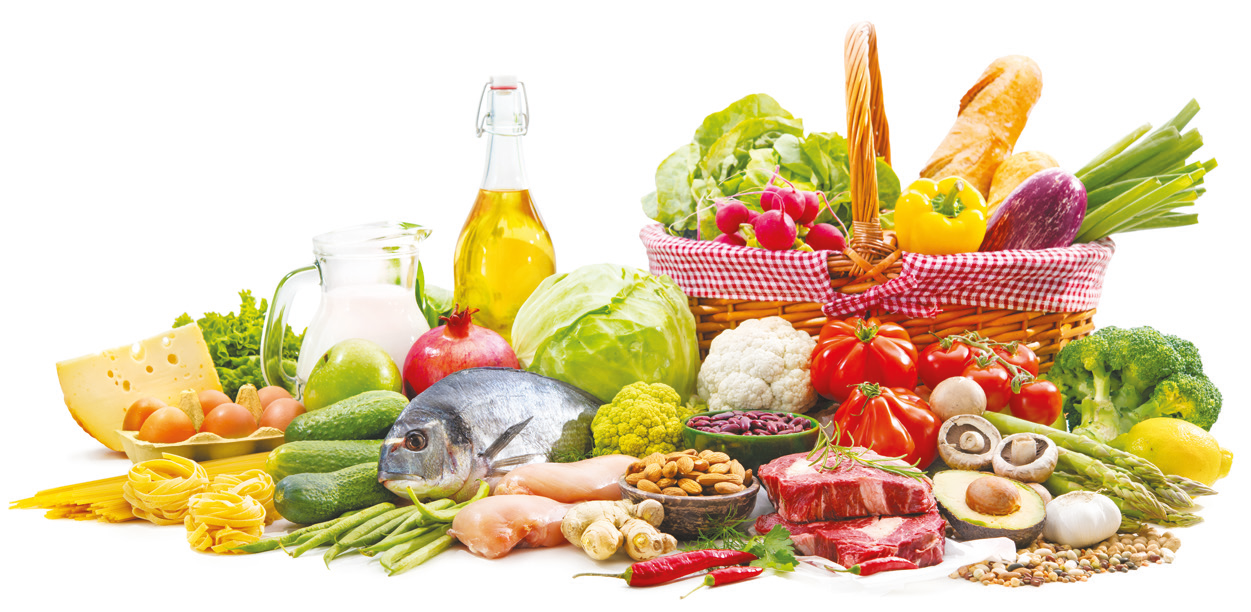 Sumber: www.shutterstock.com
Pemanfaatan SDM sebagai bumbu penyedap:
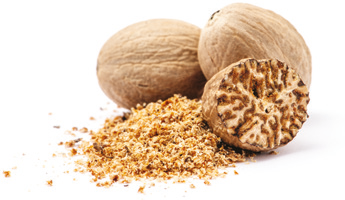 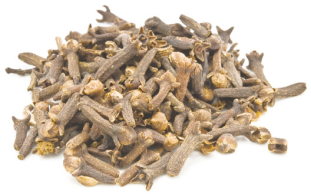 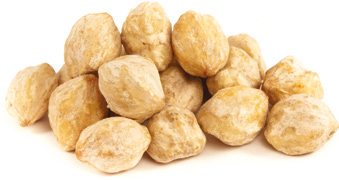 Lada
Cengkih
Pala
Kemiri
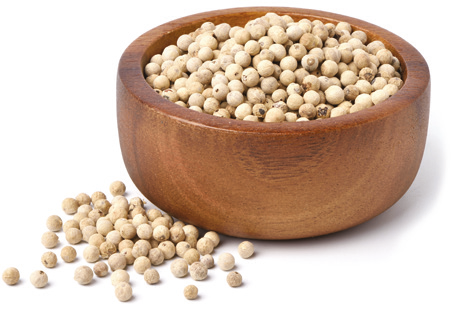 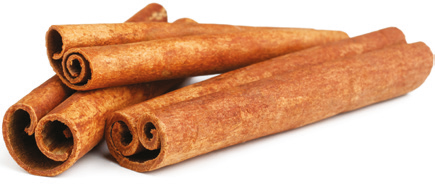 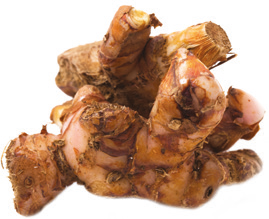 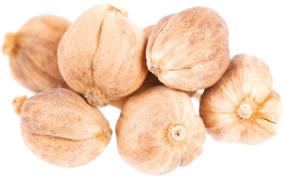 Kapulaga
Kayu manis
Lengkuas
Sumber: www.shutterstock.com
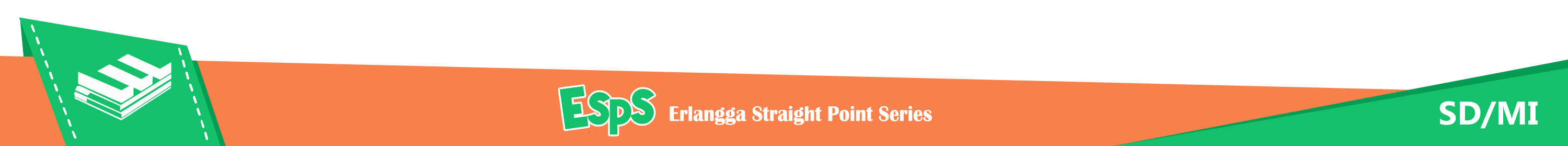 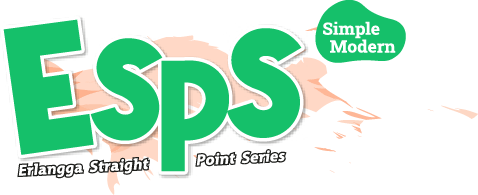 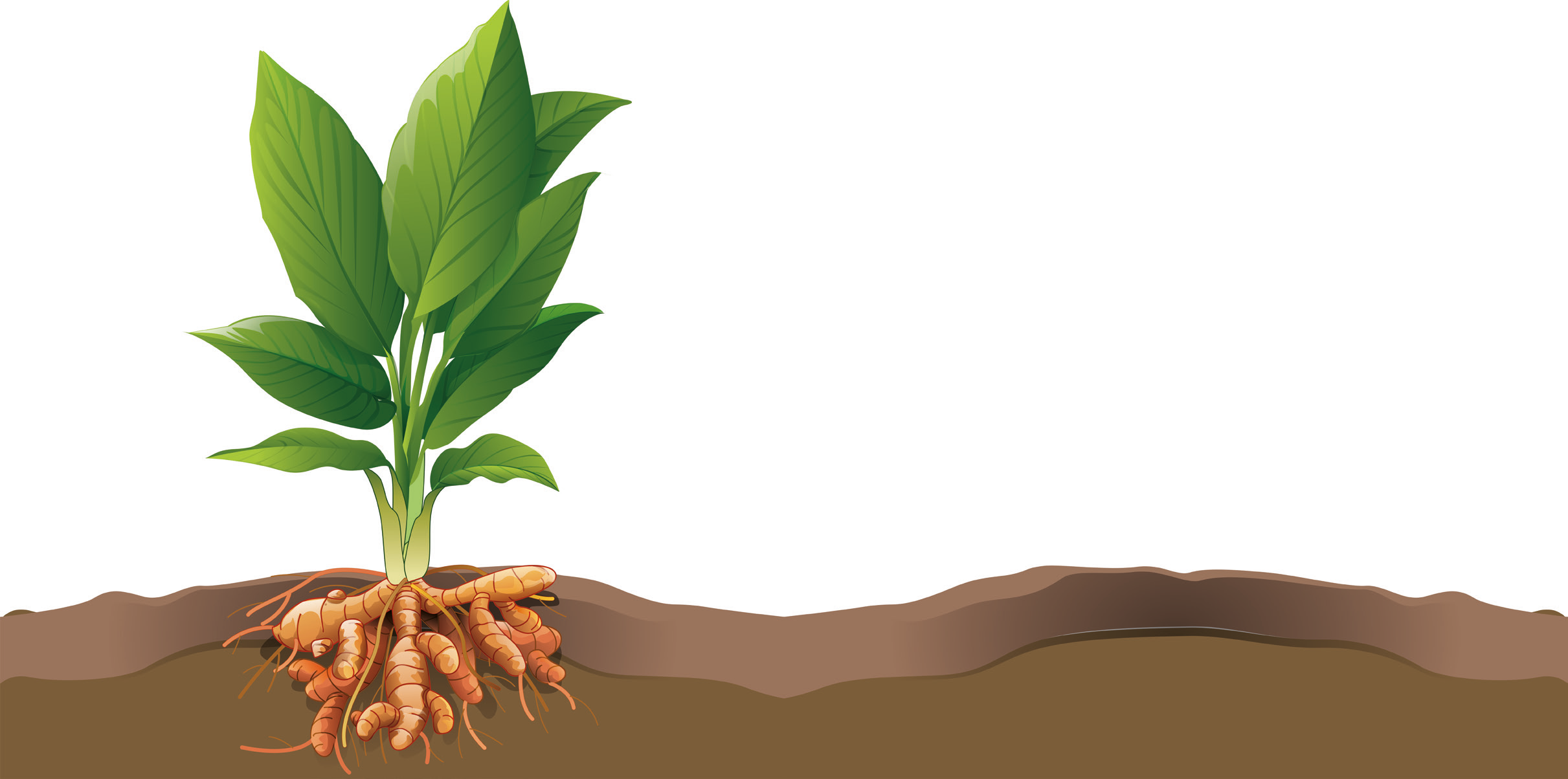 Pemanfaatan SDM sebagai obat-obatan:
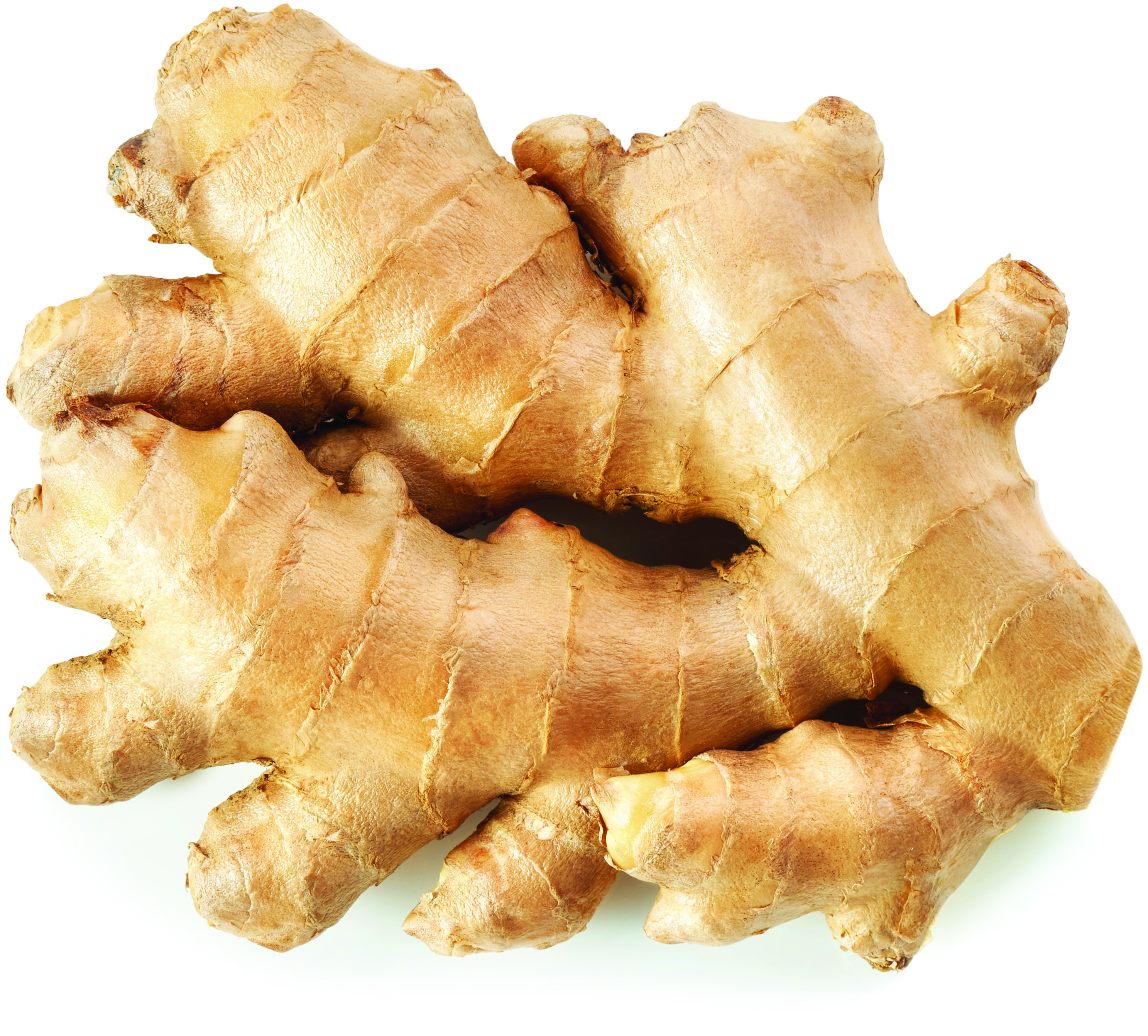 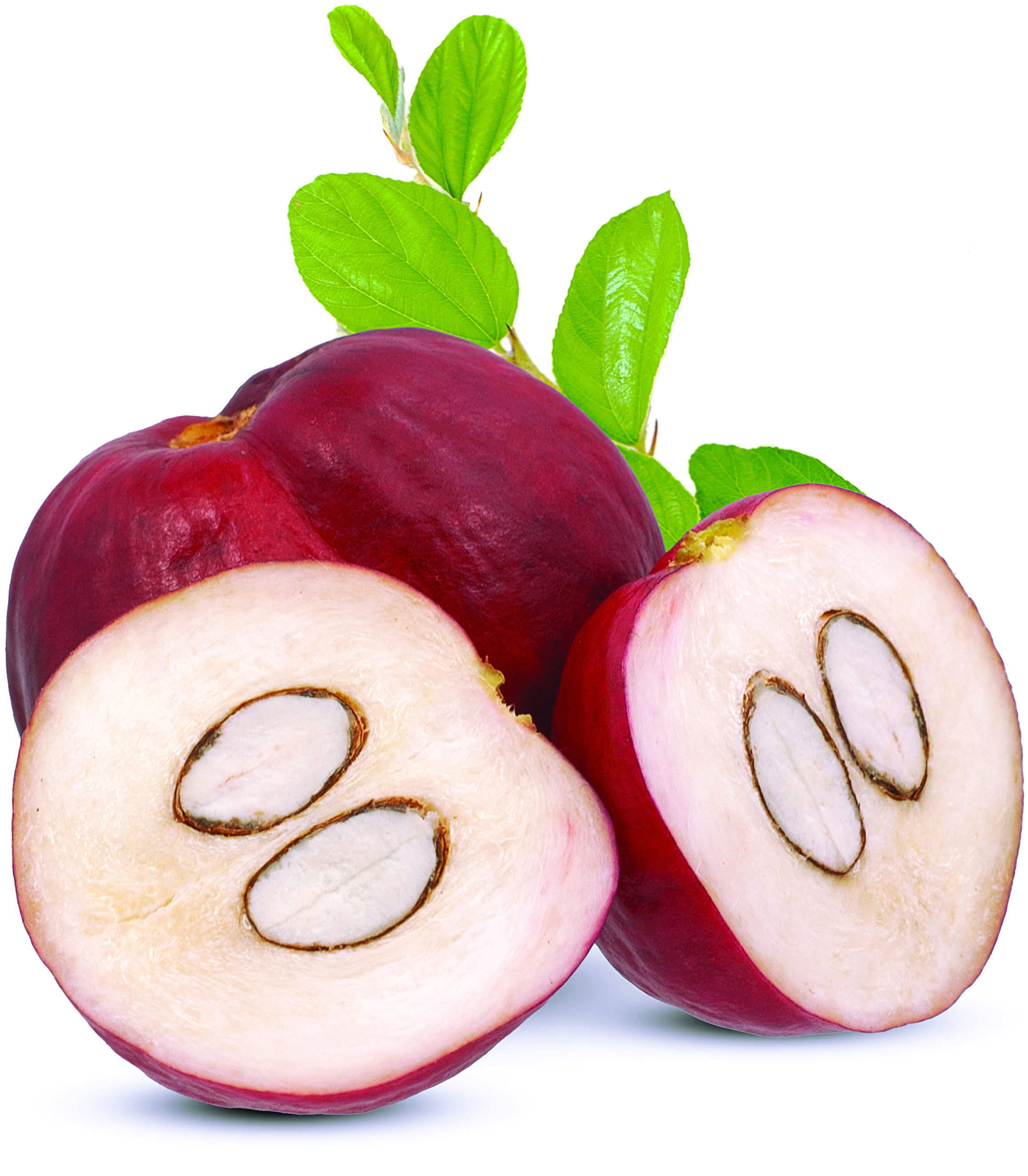 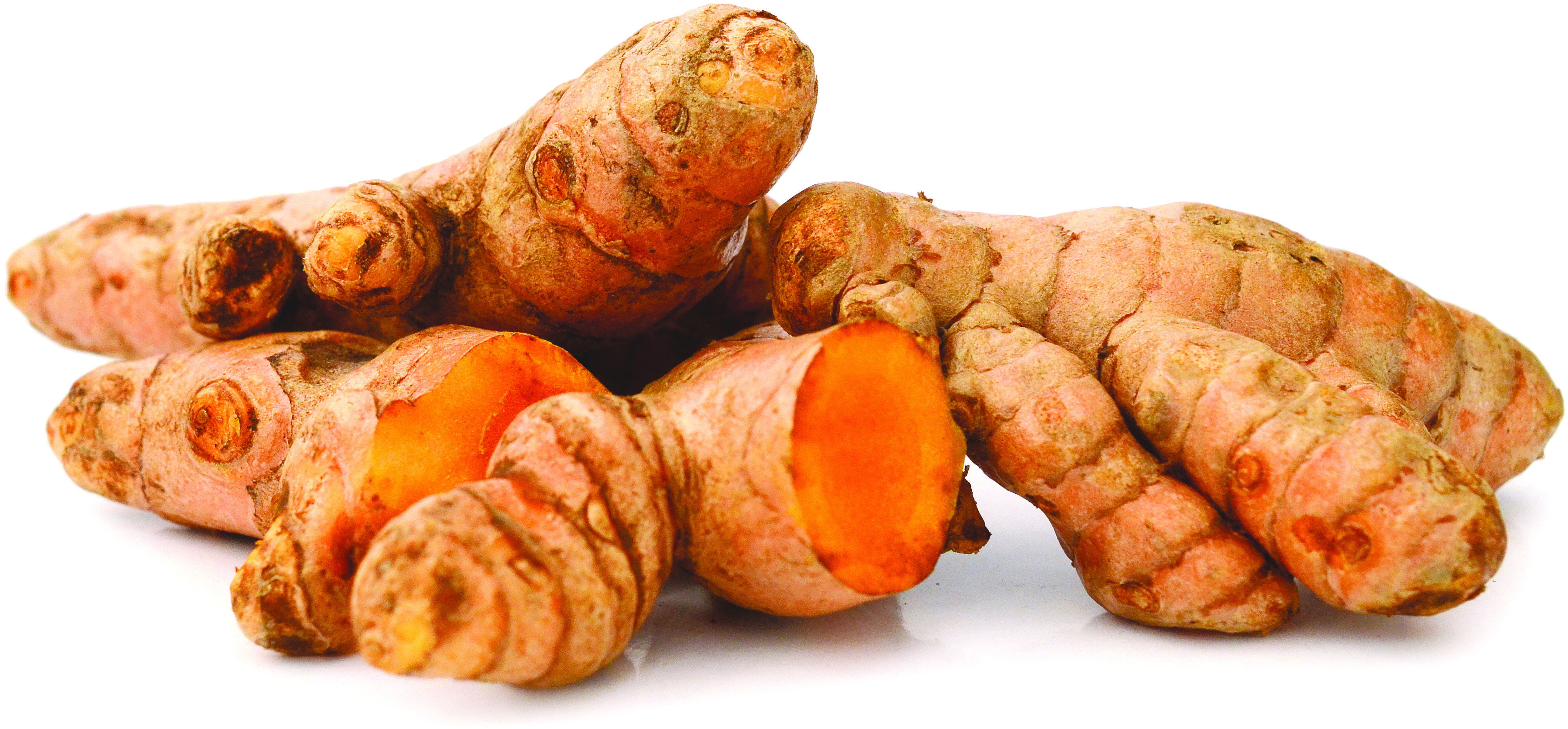 Jahe
Mahkota dewa
Temulawak
Daun kunyit
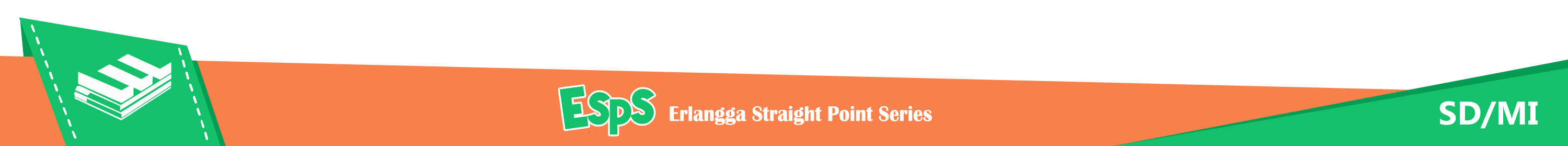 Sumber: www.shutterstock.com
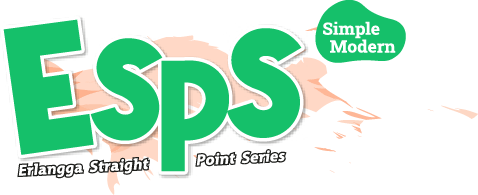 Pemanfaatan SDM sebagai bahan baku industri:
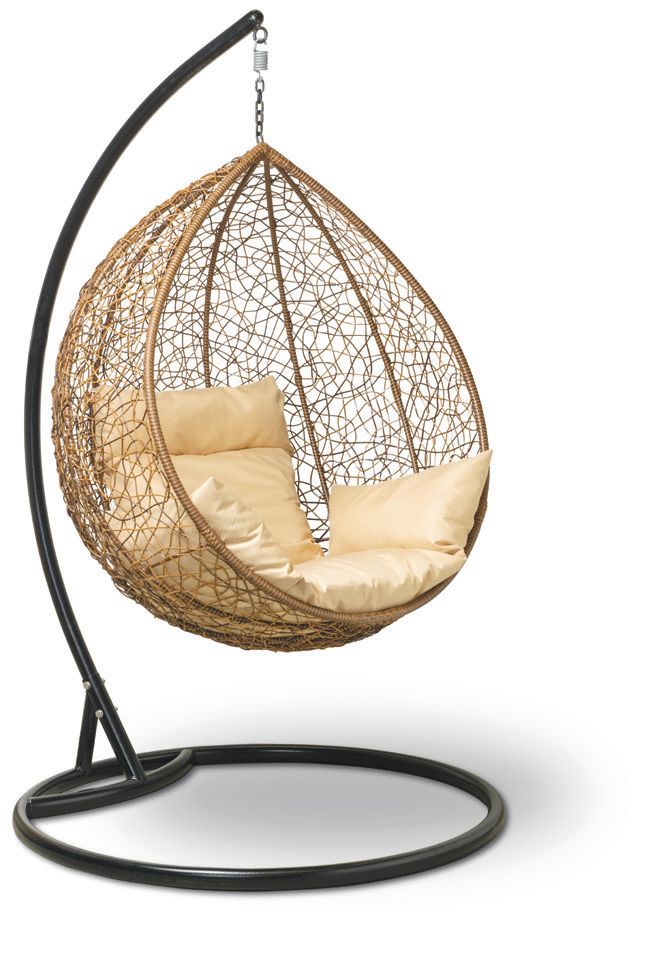 Kursi gantung dari rotan.
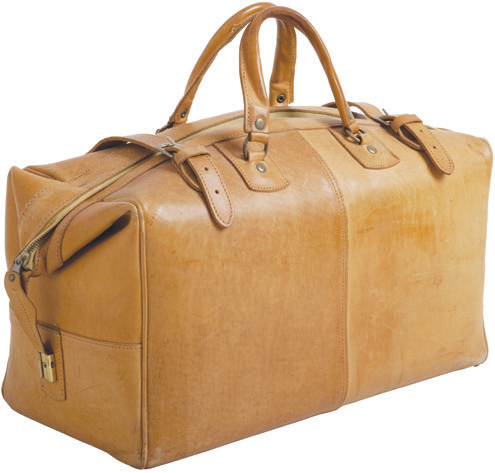 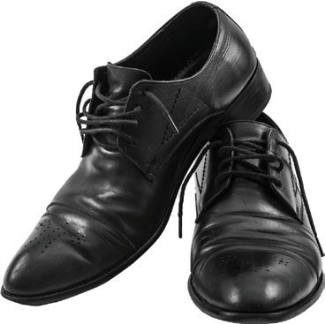 Tas dari kulit.
Sepatu dari kulit.
Sumber: www.shutterstock.com
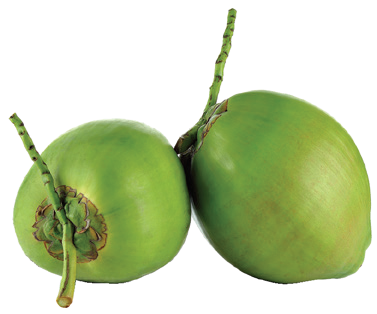 Pemanfaatan SDM sebagai bahan pembuat kosmetik:
Buah kelapa diolah menjadi minyak.
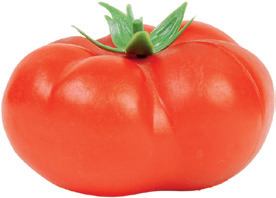 Tomat dapat memperhalus wajah.
Tanaman lidah buaya untuk rambut.
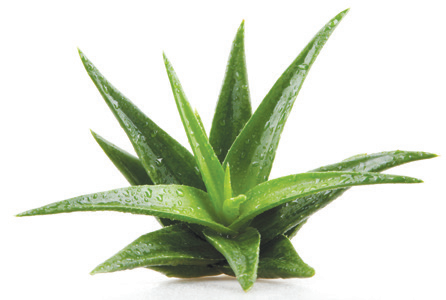 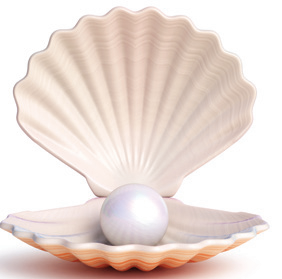 Bubuk kerang diolah menjadi campuran kosmetik.
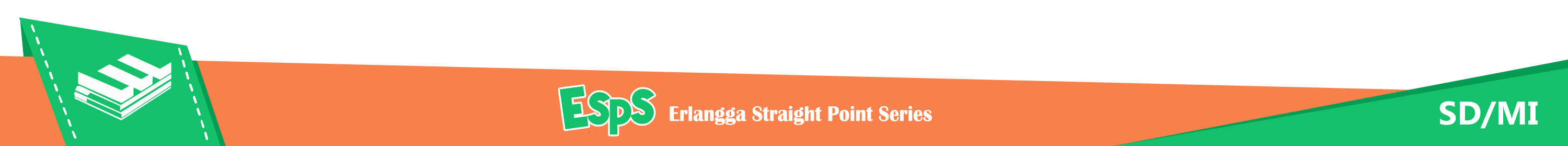 Sumber: www.shutterstock.com
C
Keragaman Sumber Daya Alam di Idnonesia
Sumber daya alam dapat diperbarui
Sumber daya alam tidak dapat diperbarui
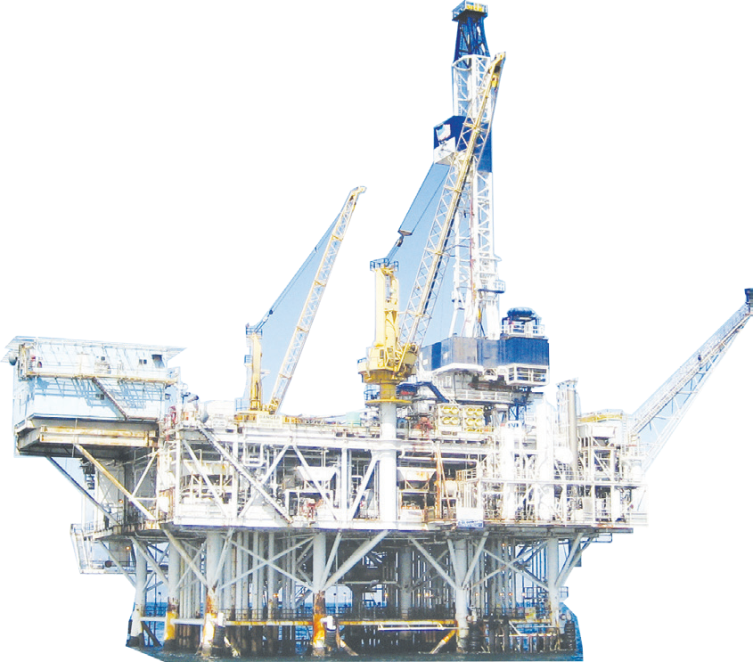 Sumber daya alam hayati.
Barang tambang
Sumber daya alam nonhayati.
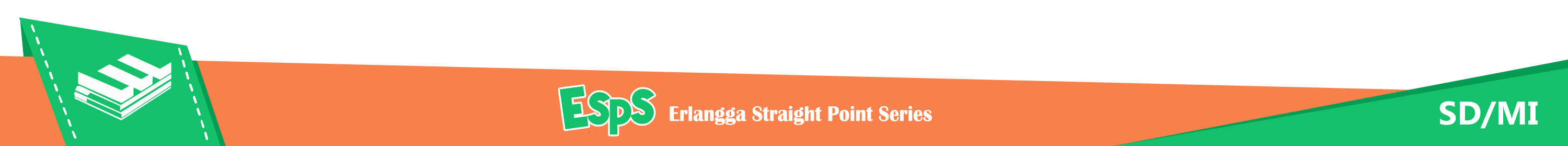 Sumber: www.shutterstock.com
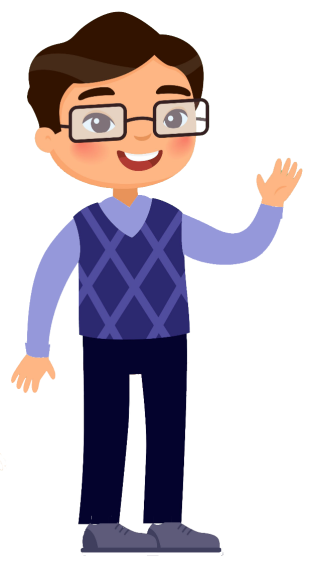 Akibat Aktivitas Tidak Bertanggung Jawab
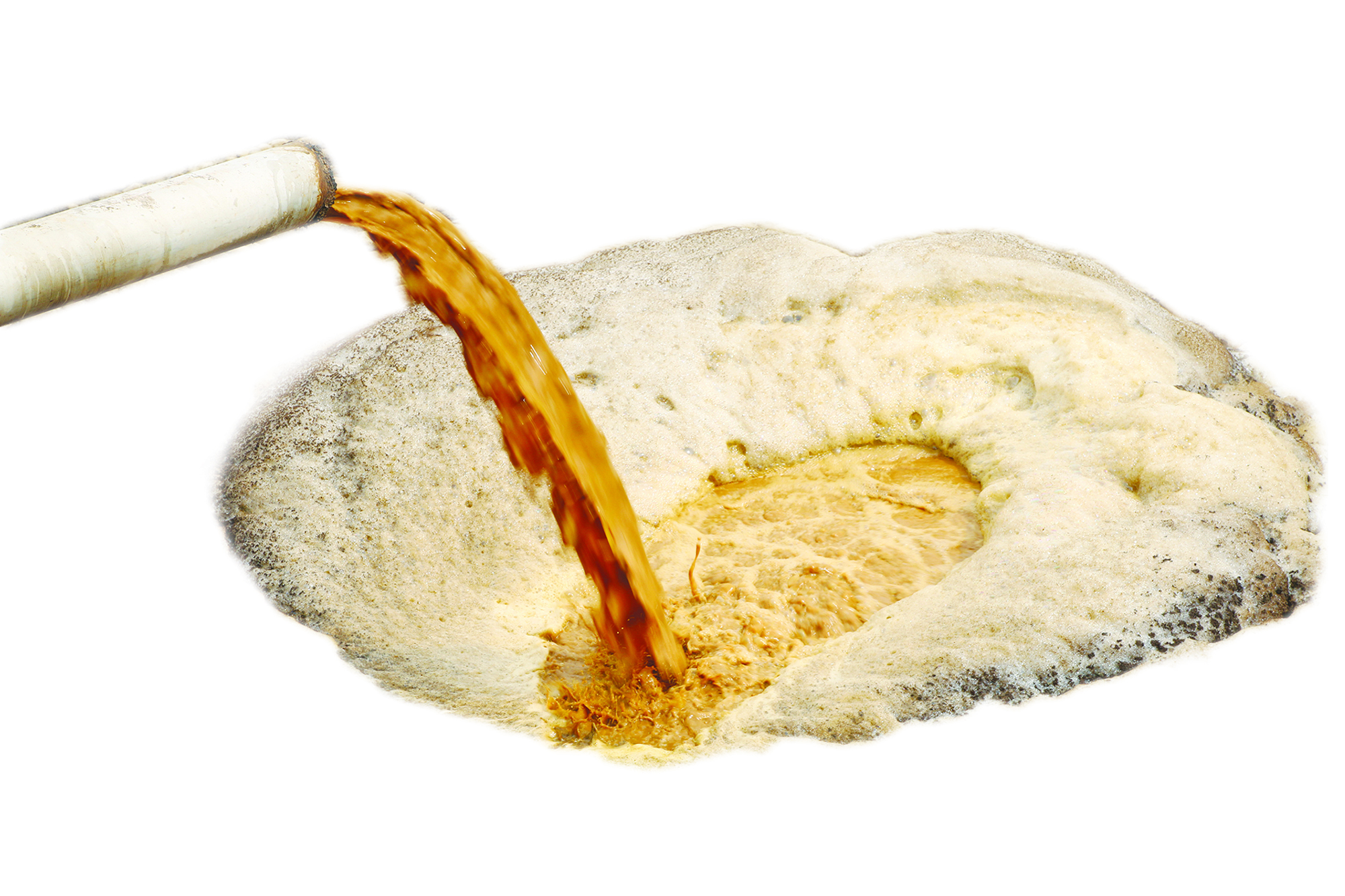 Bencana alam.
Menimbulkan efek rumah kaca.
Sumber: www.shutterstock.com
Merusak habitat flora dan fauna.
Pencemaran  lingkungan.